РОССИЙСКИЙ ПРОФСОЮЗ
РАБОТНИКОВ РАДИОЭЛЕКТРОННОЙ ПРОМЫШЛЕННОСТИ
Итоги фотоконкурса «Мой Профсоюз» 
памяти В.Е. Маркова 
в 2023 году
Категория «Профсоюз в лицах»
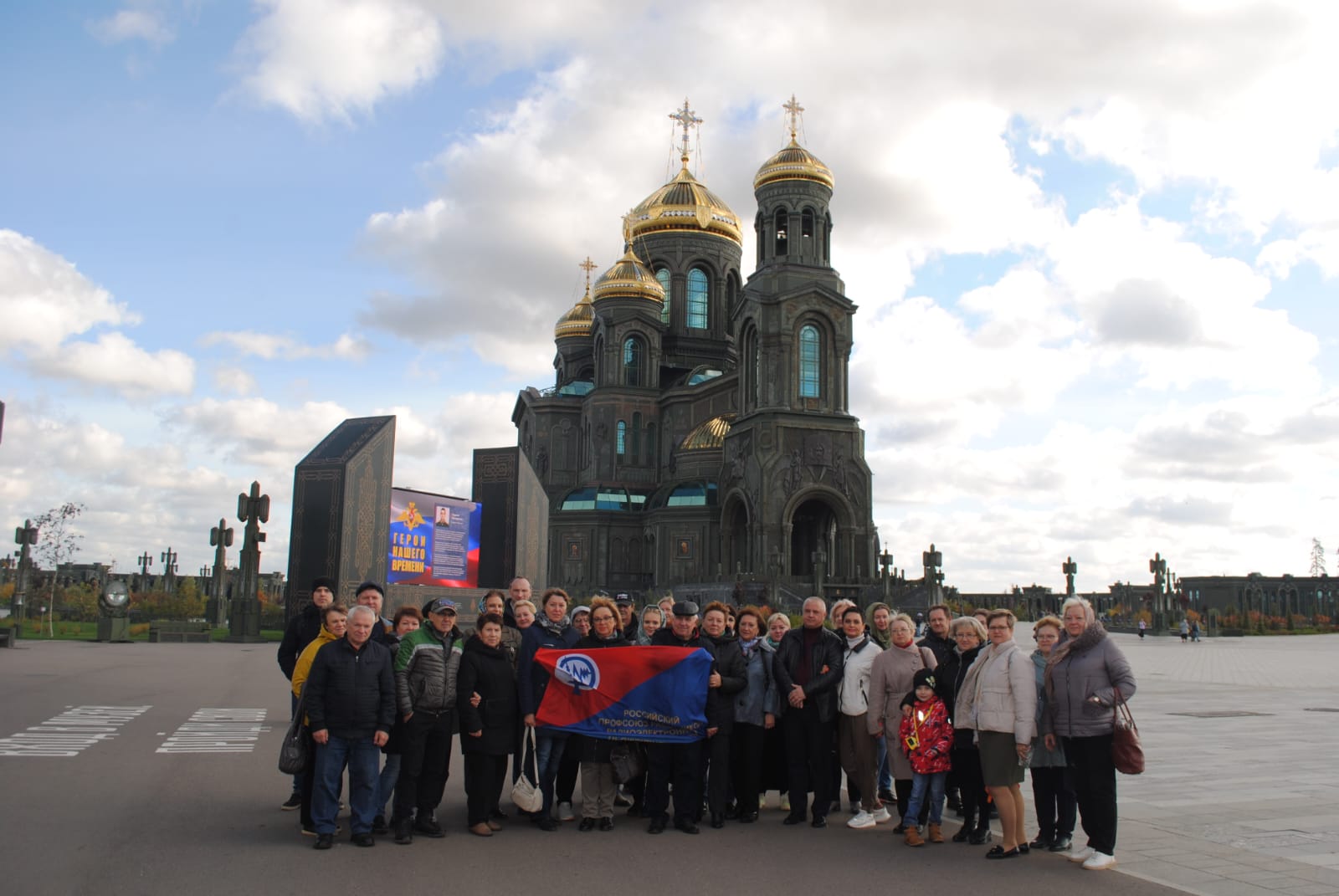 1 место – Калужская ТОП
Категория «Профсоюз в лицах»
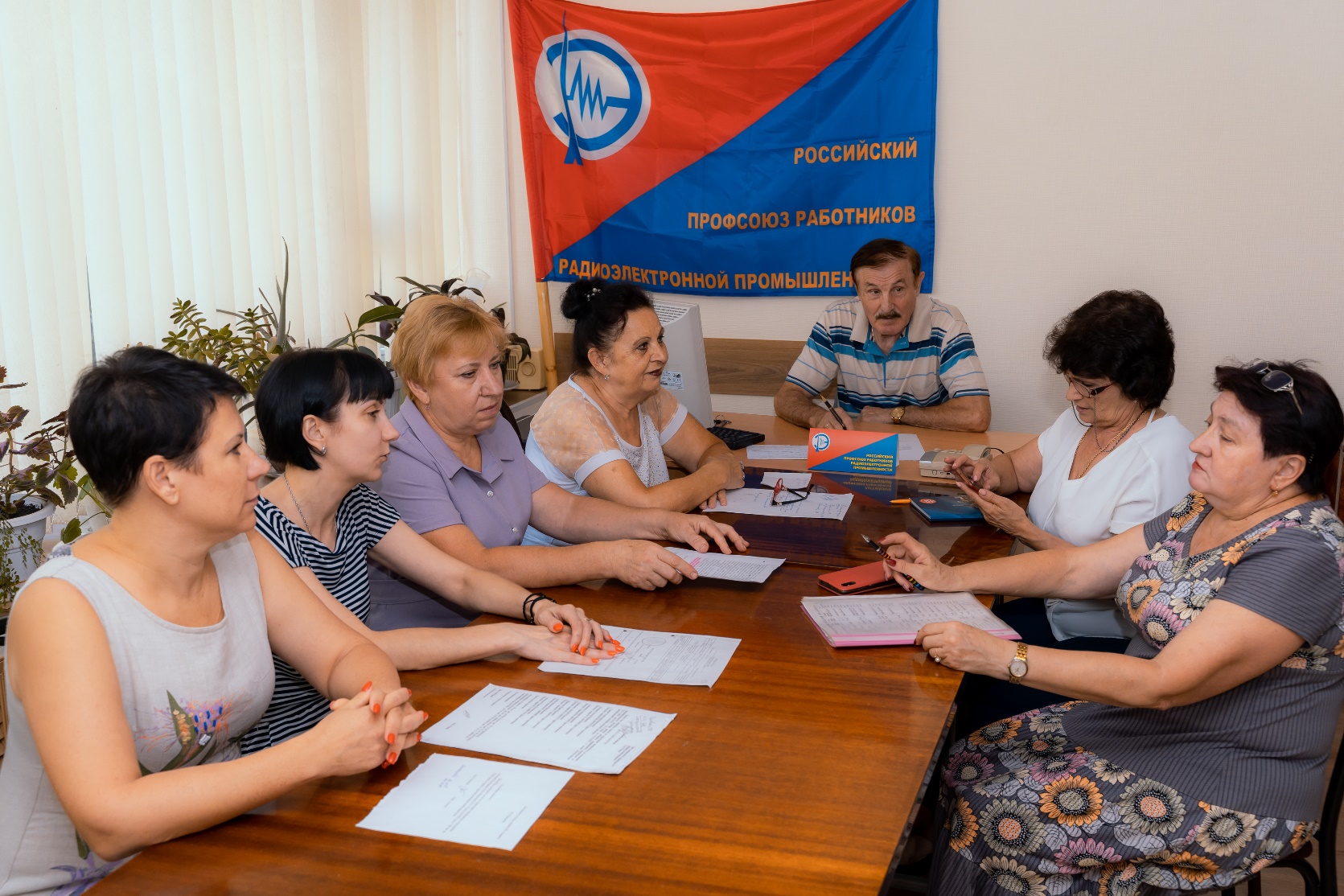 2 место – Ростовская ТОП
Категория «Профсоюз в лицах»
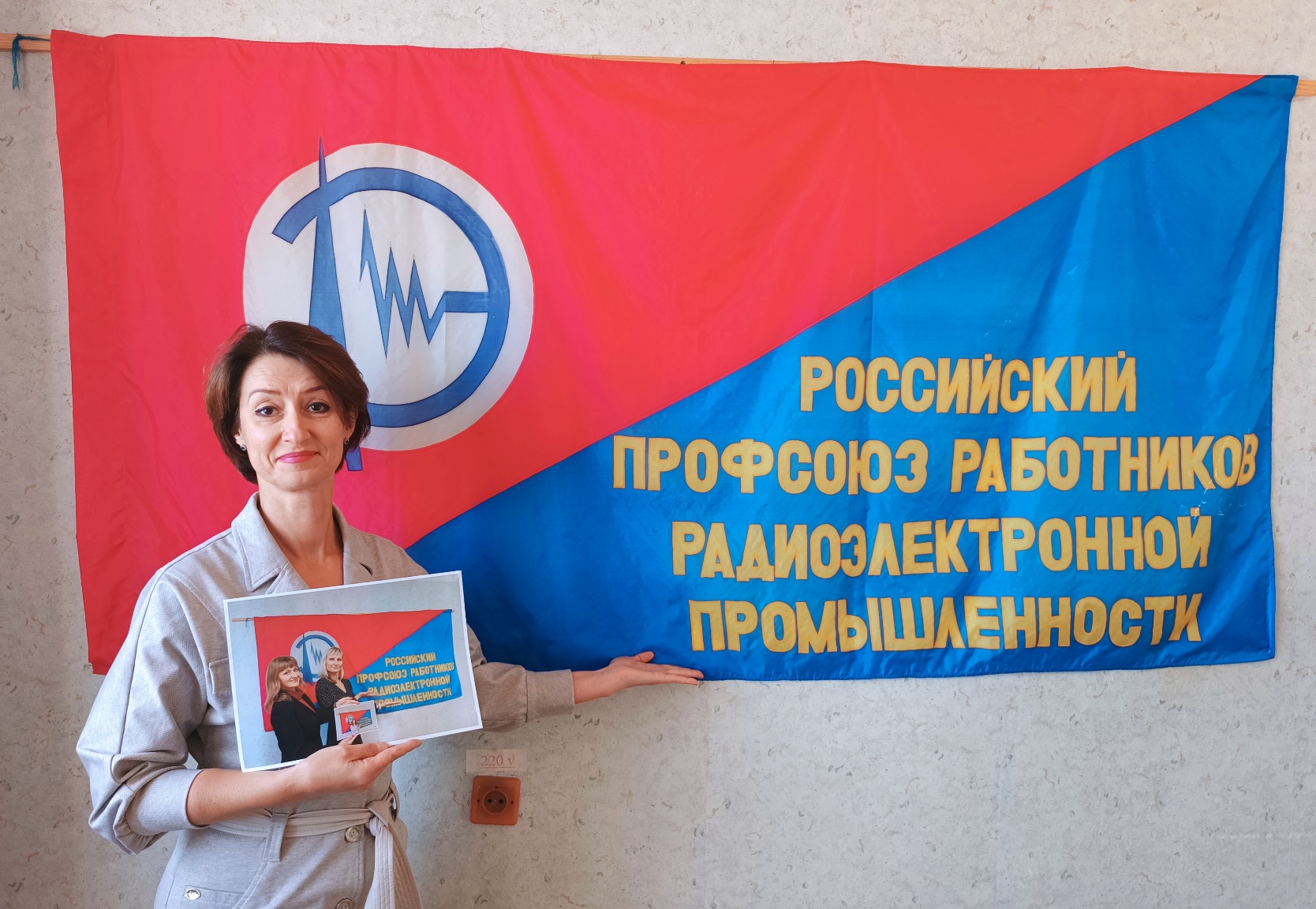 3 место – Ярославская ТОП
Категория «Будни Человека труда»
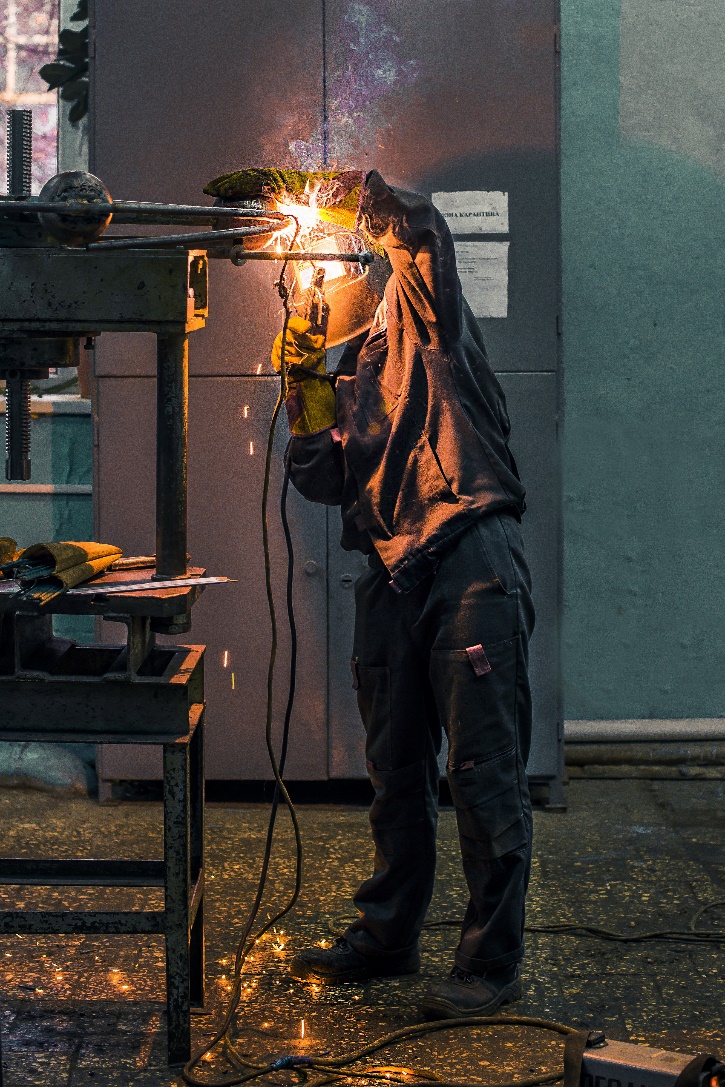 1 место – Рязанская ТОП
Категория «Будни Человека труда»
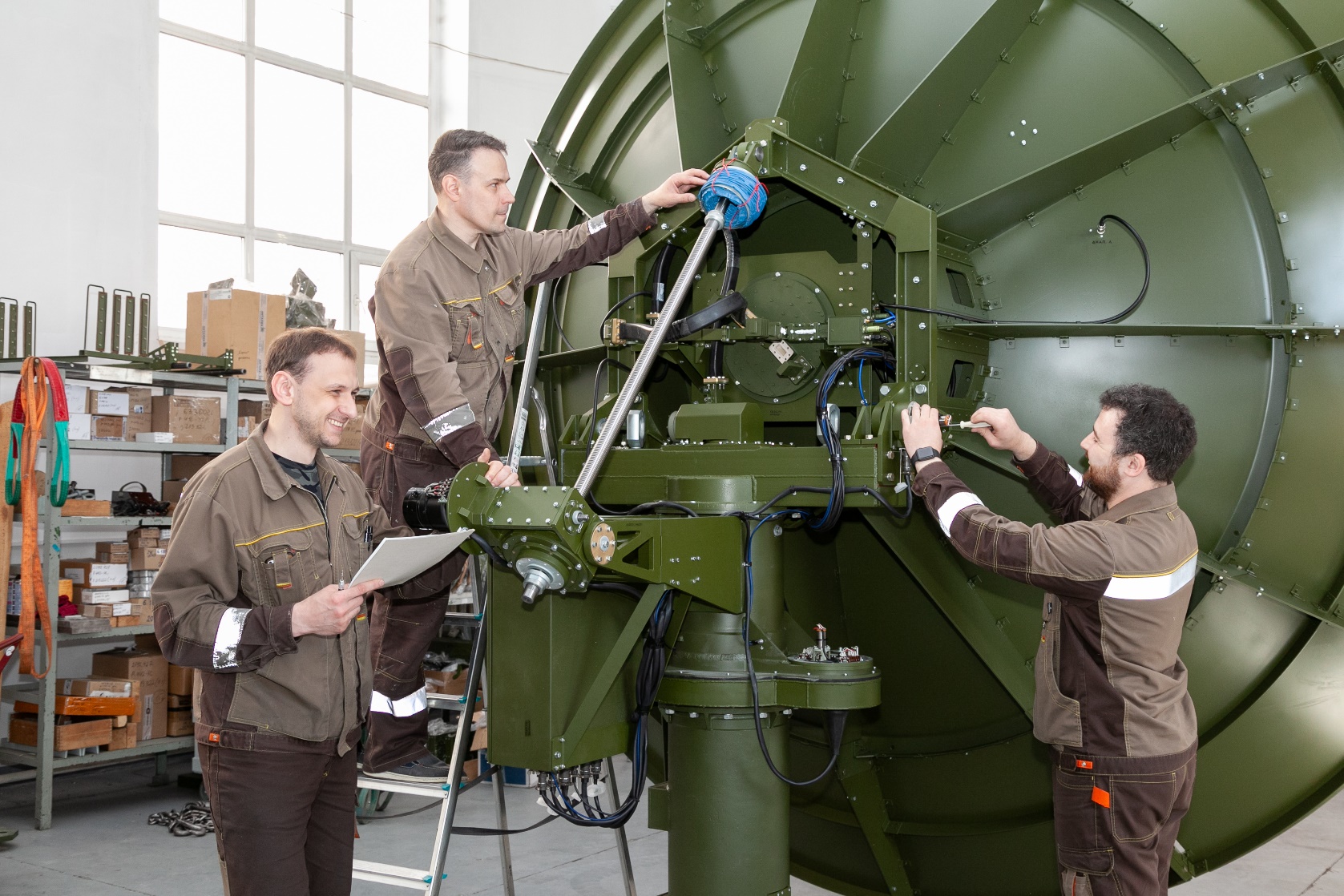 2 место – ППО АО «НПП «Радиосвязь», 
г. Красноярск
Категория «Будни Человека труда»
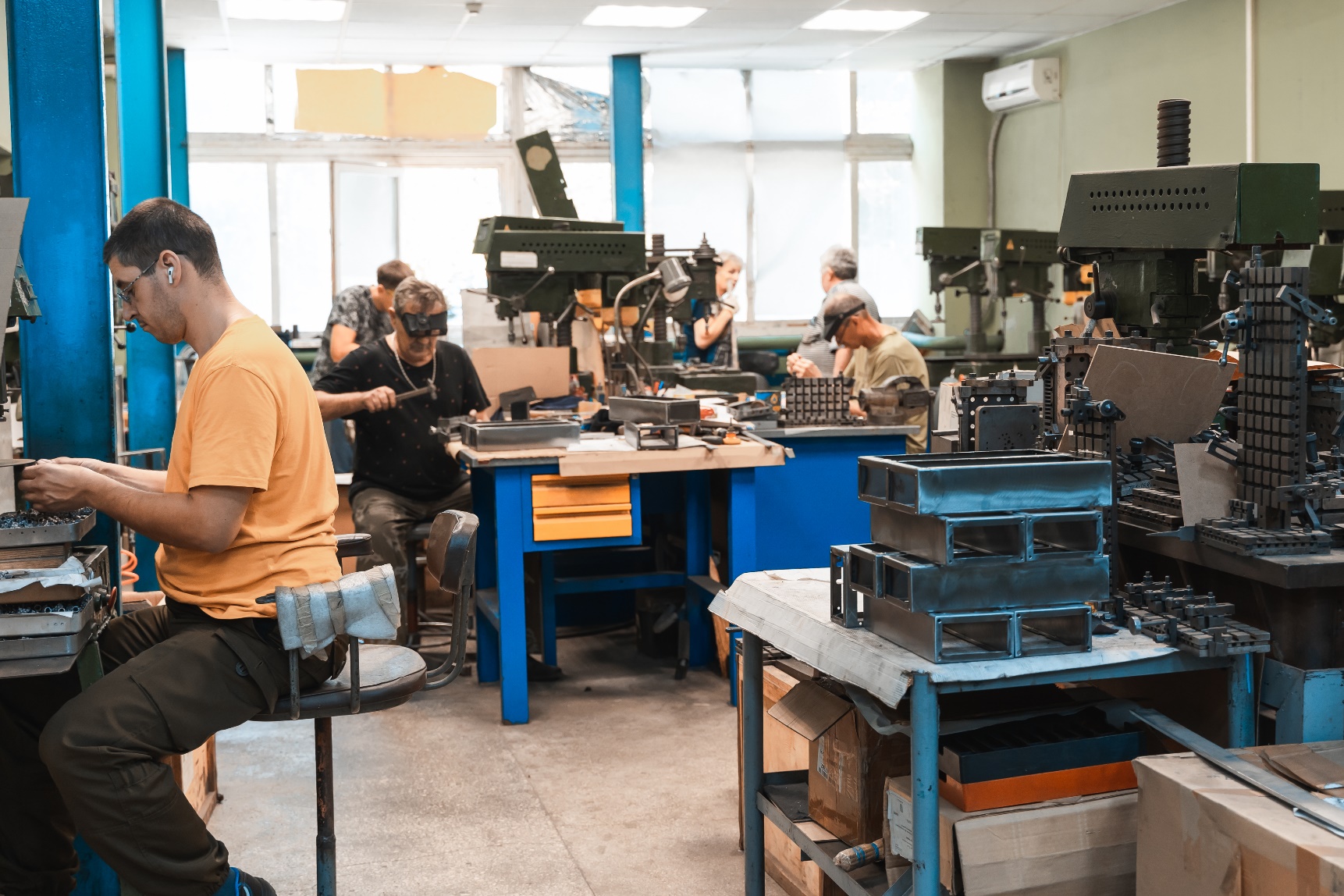 3 место – Ростовская ТОП
Категория «Охрана труда»
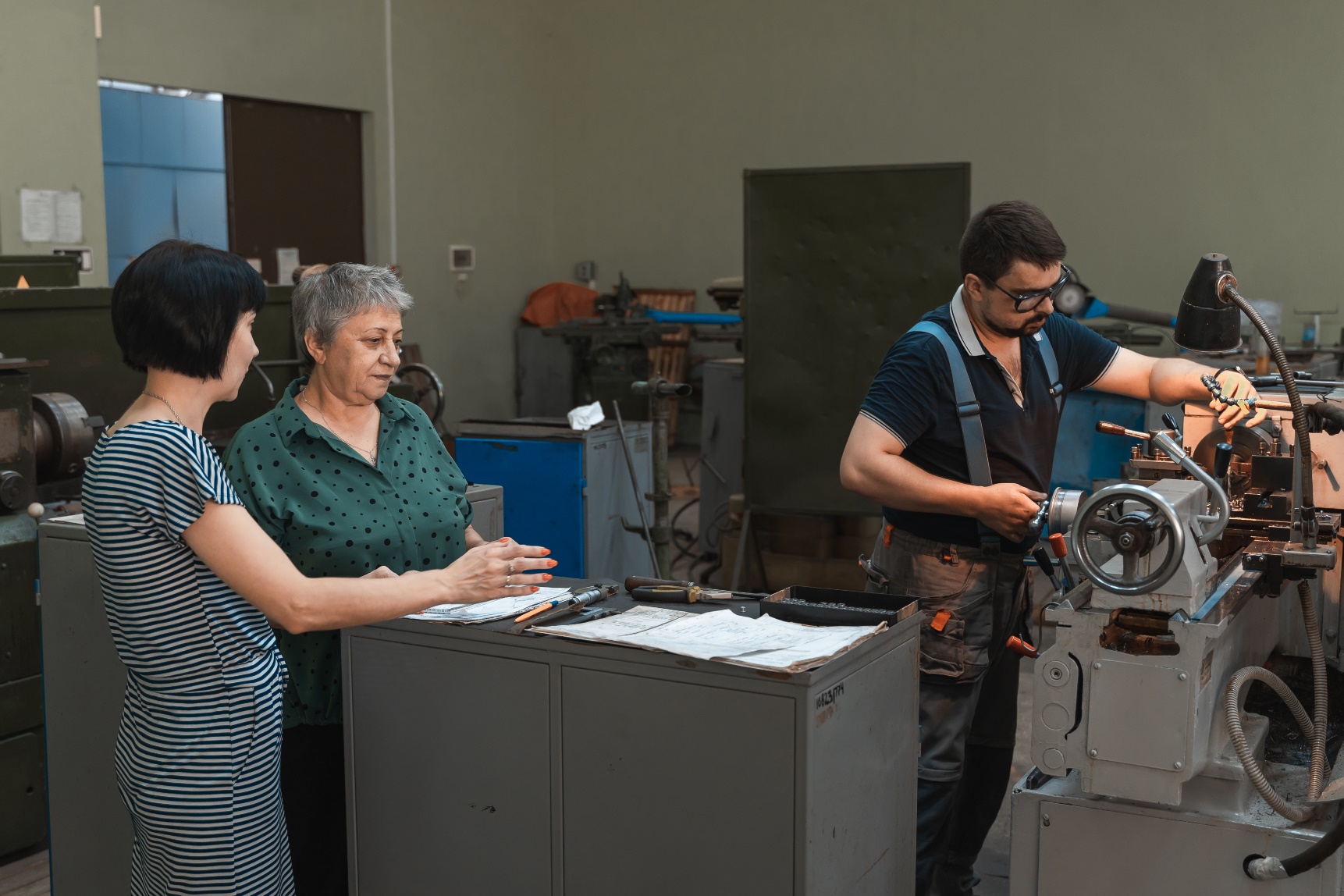 1 место – Ростовская ТОП
Категория «Охрана труда»
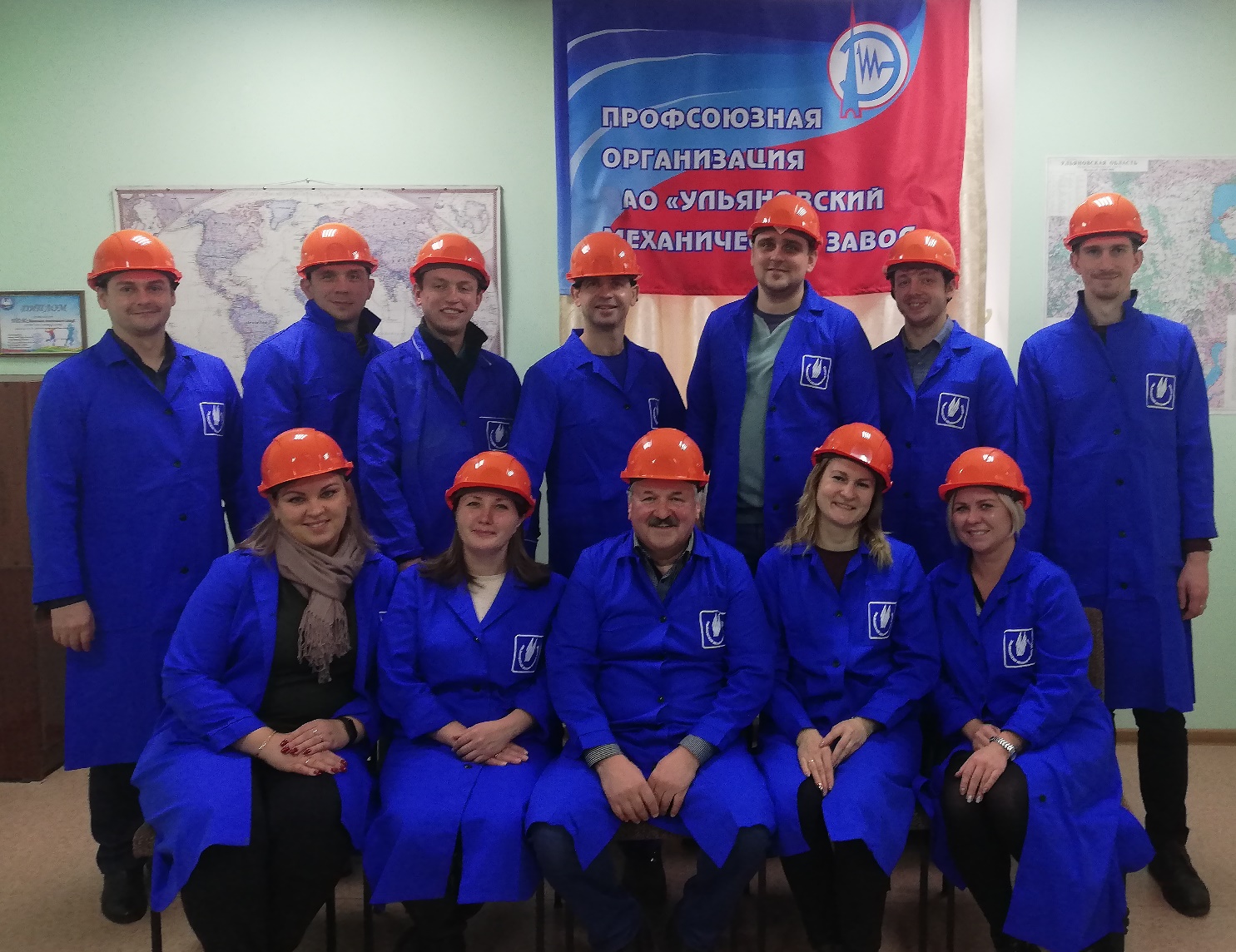 2 место – ППО АО «УМЗ», г. Ульяновск
Категория «Охрана труда»
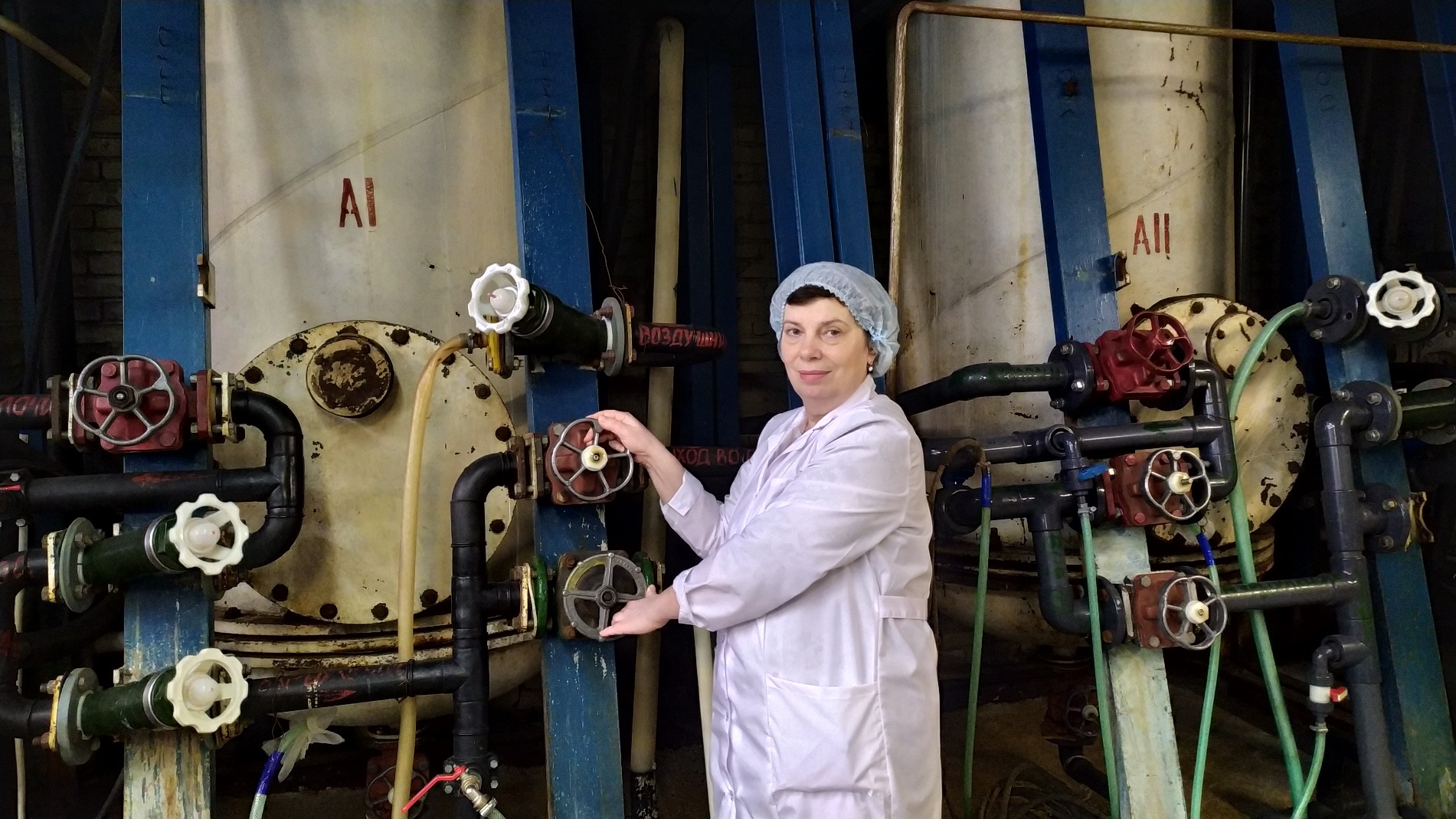 3 место – Новосибирская ТОП
Категория «Профсоюзная учеба»
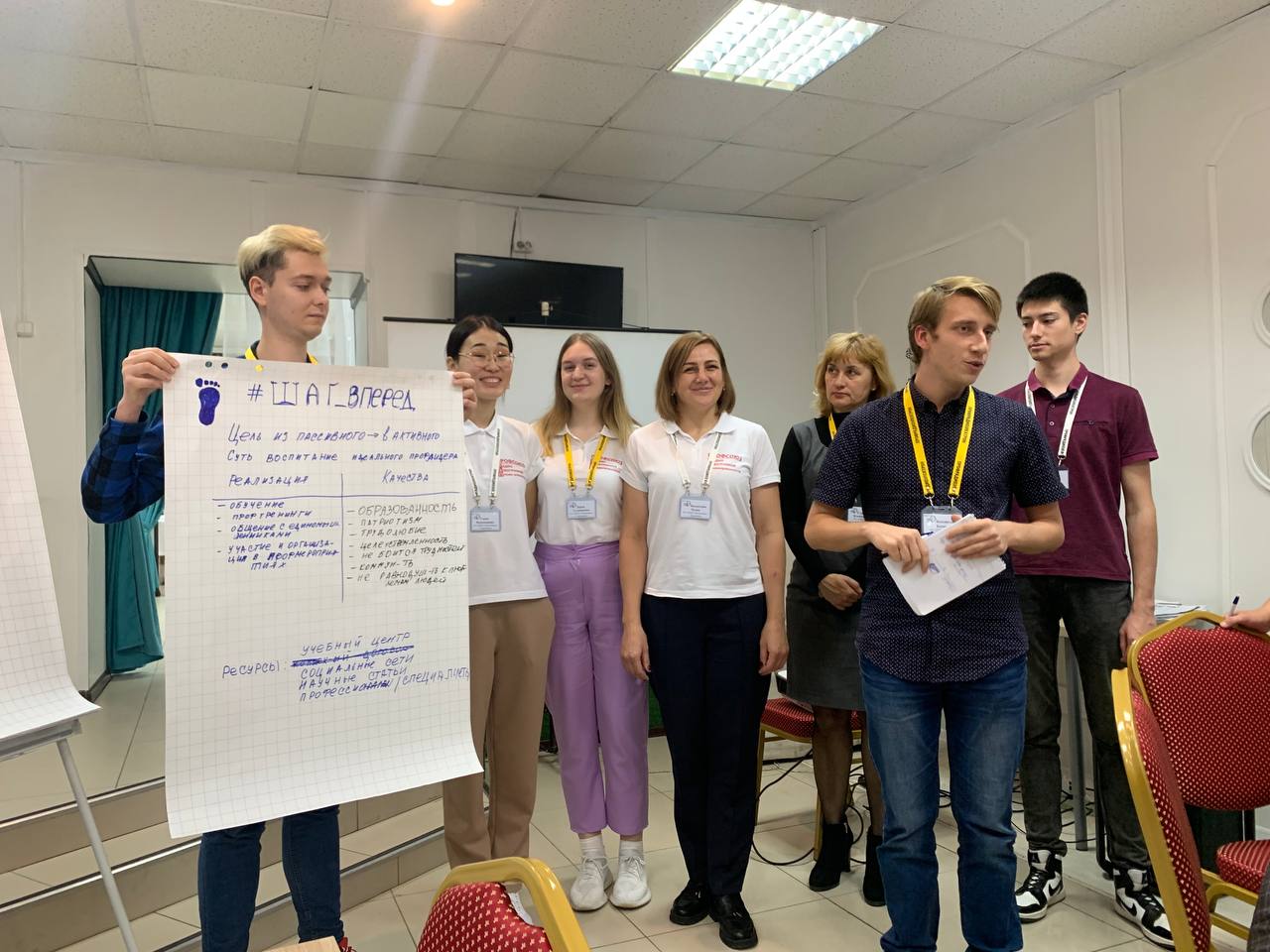 1 место – Новосибирская ТОП
Категория «Профсоюзная учеба»
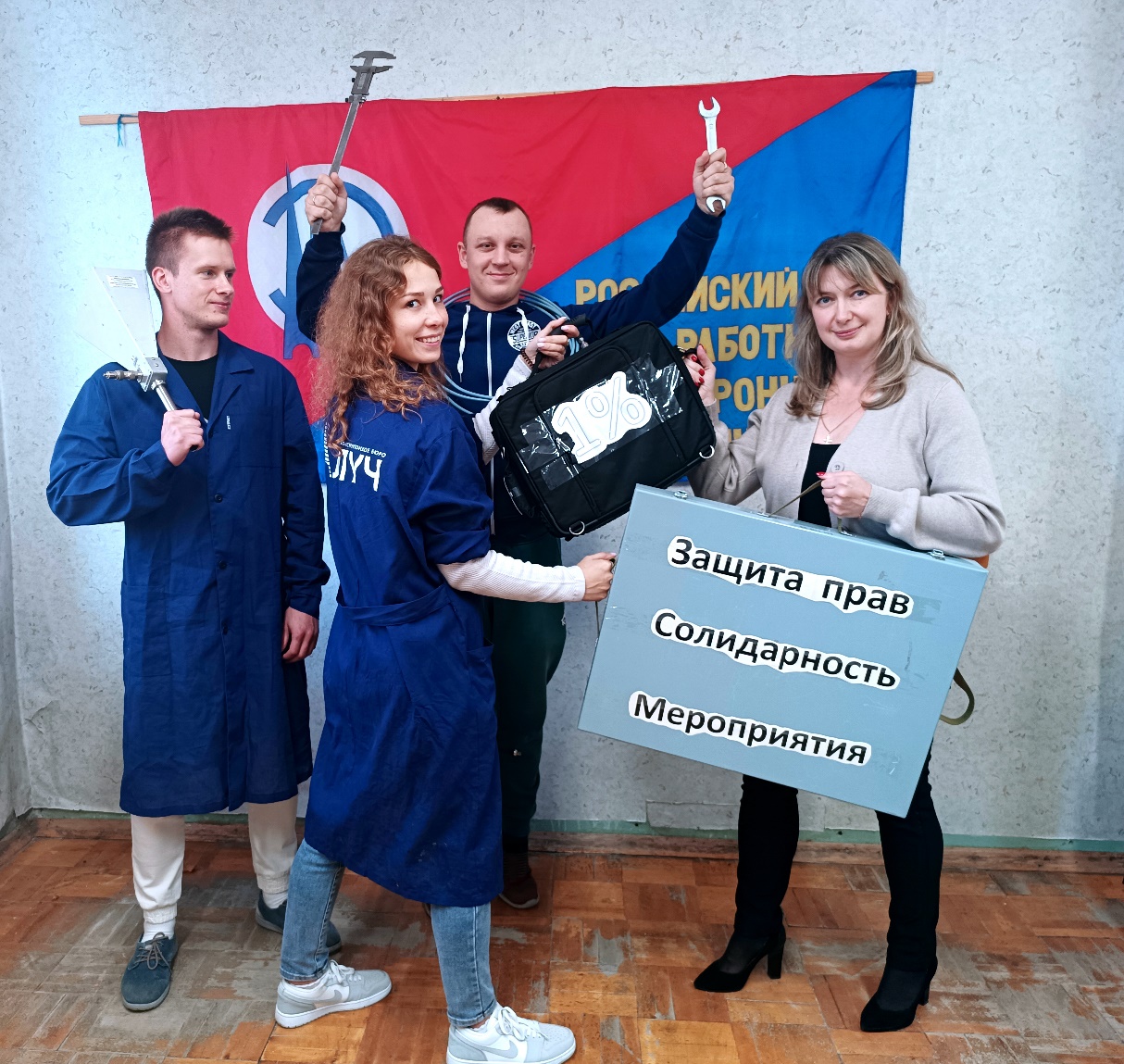 2 место – Ярославская ТОП
Категория «Профсоюзная учеба»
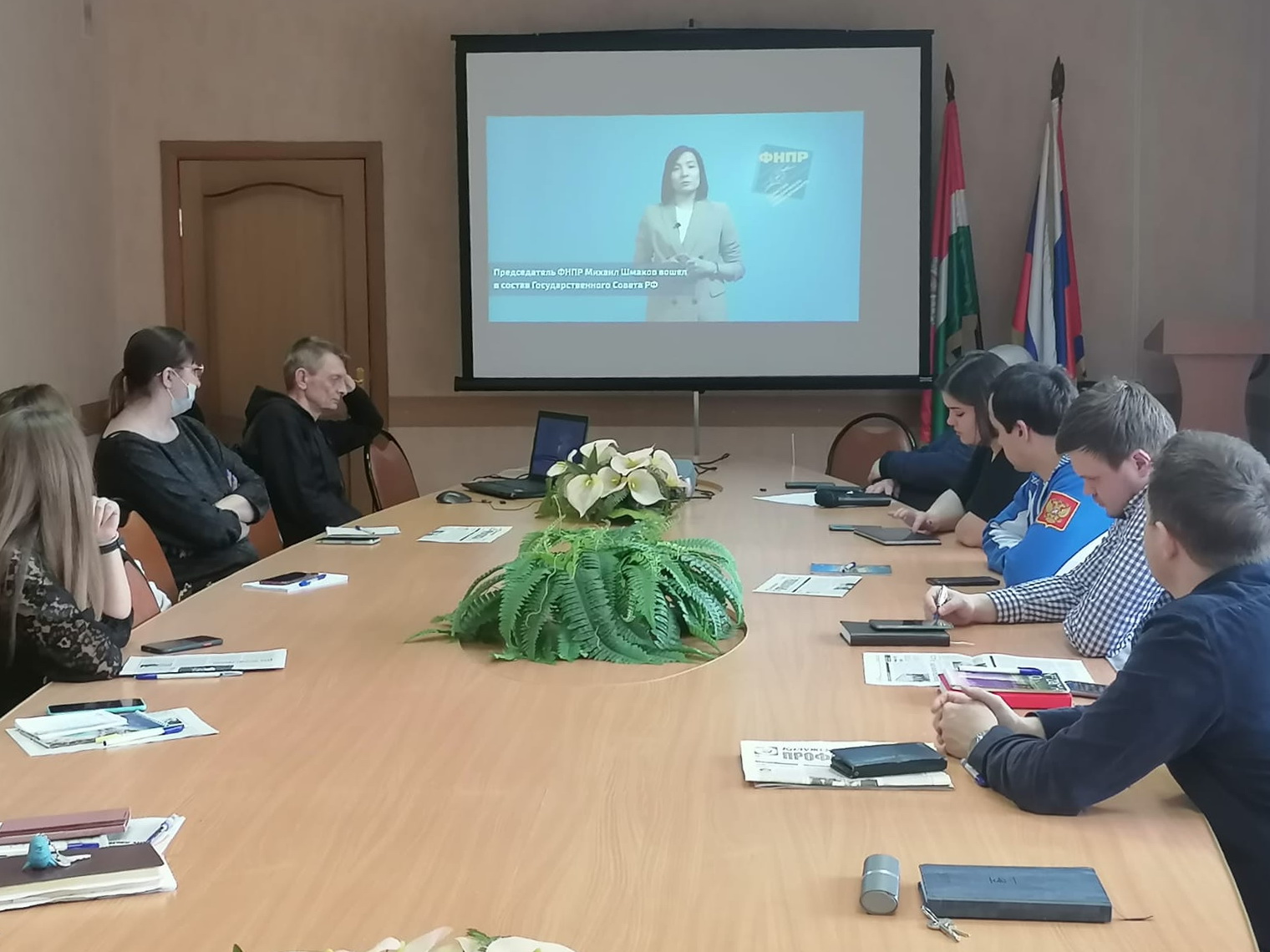 3 место – Калужская ТОП
Категория «Профсоюзная учеба»
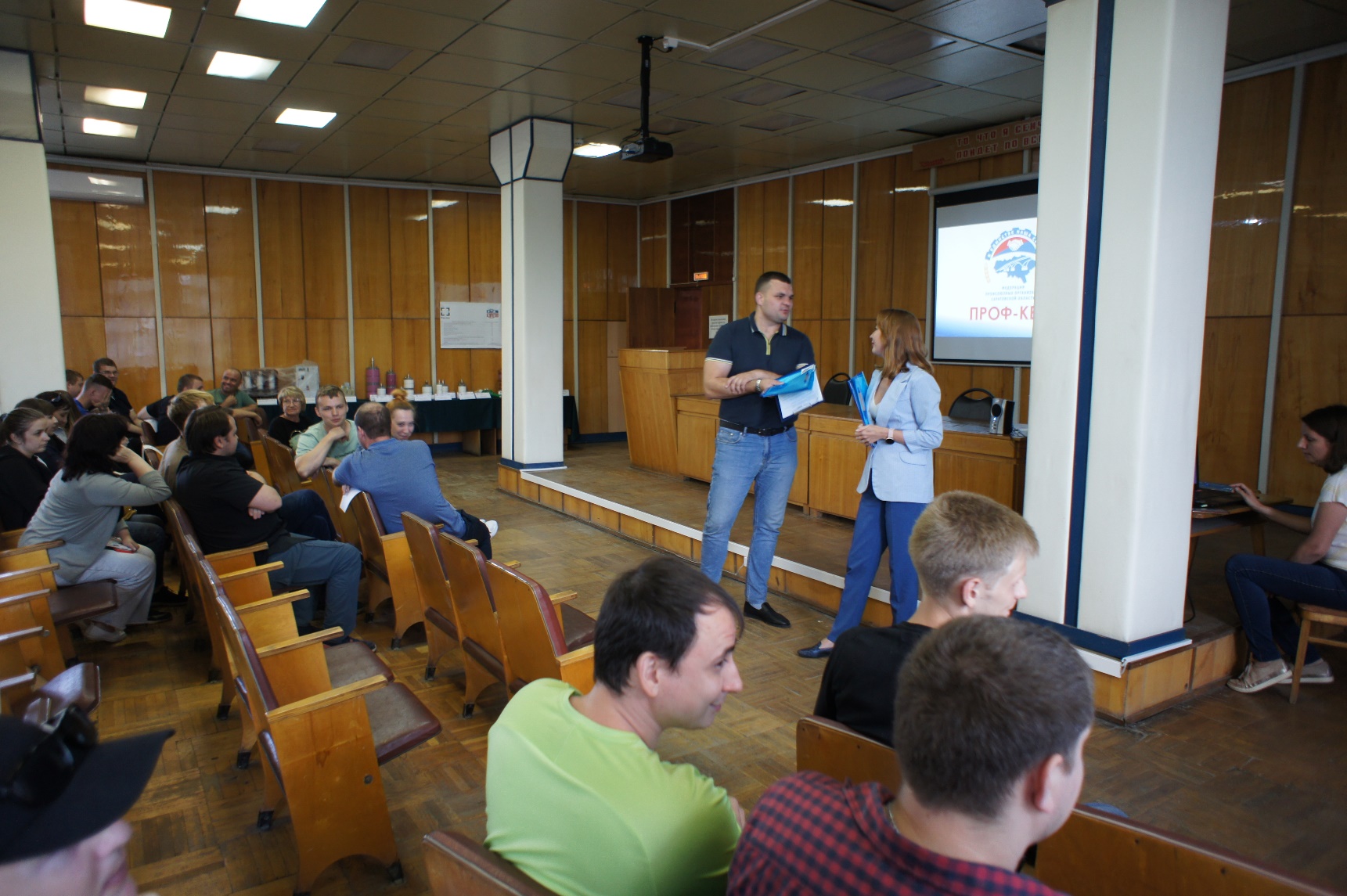 3 место – Саратовская ТОП
Категория «Социальное партнерство»
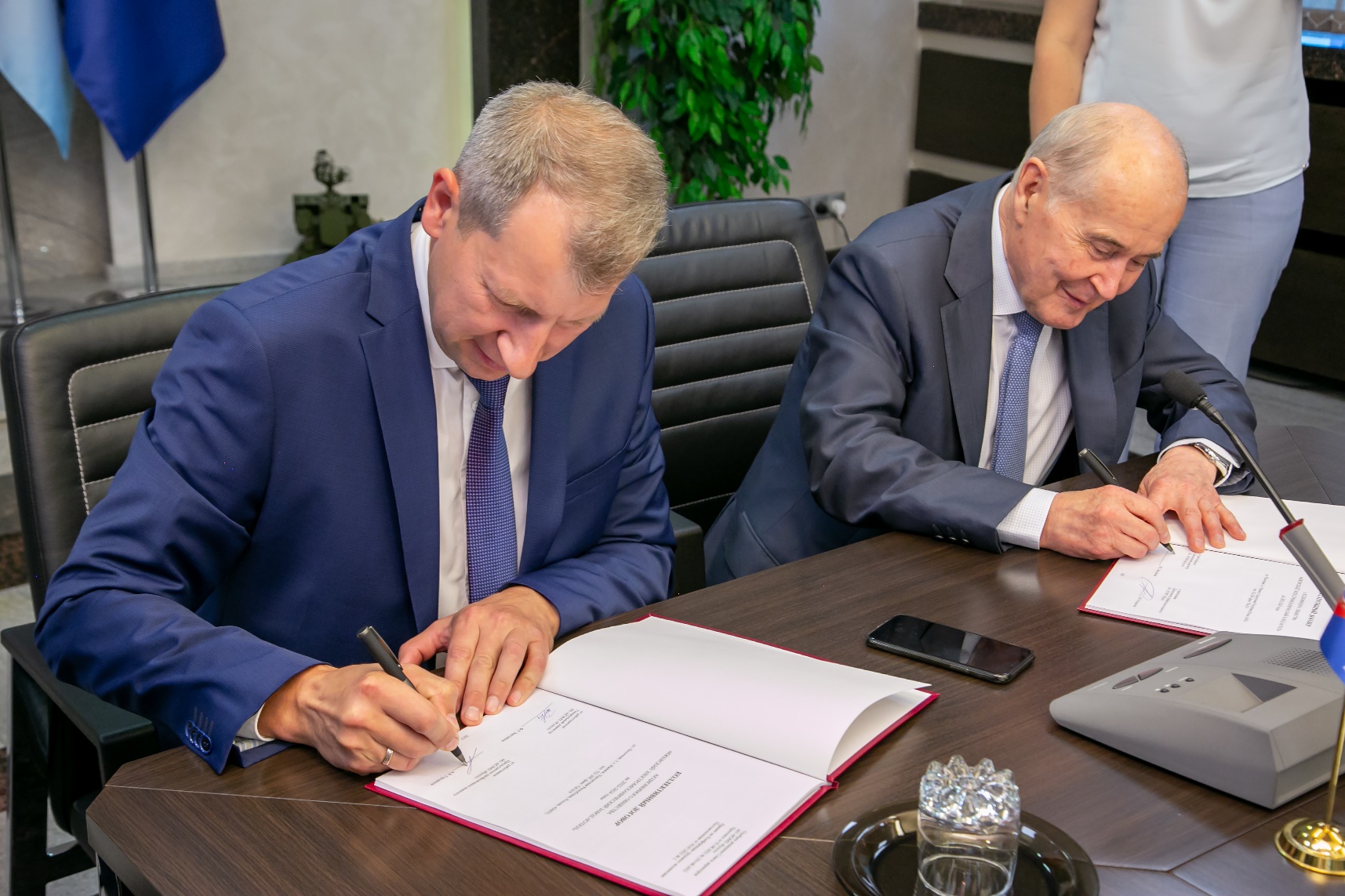 1 место – Удмуртская ТОП
Категория «Социальное партнерство»
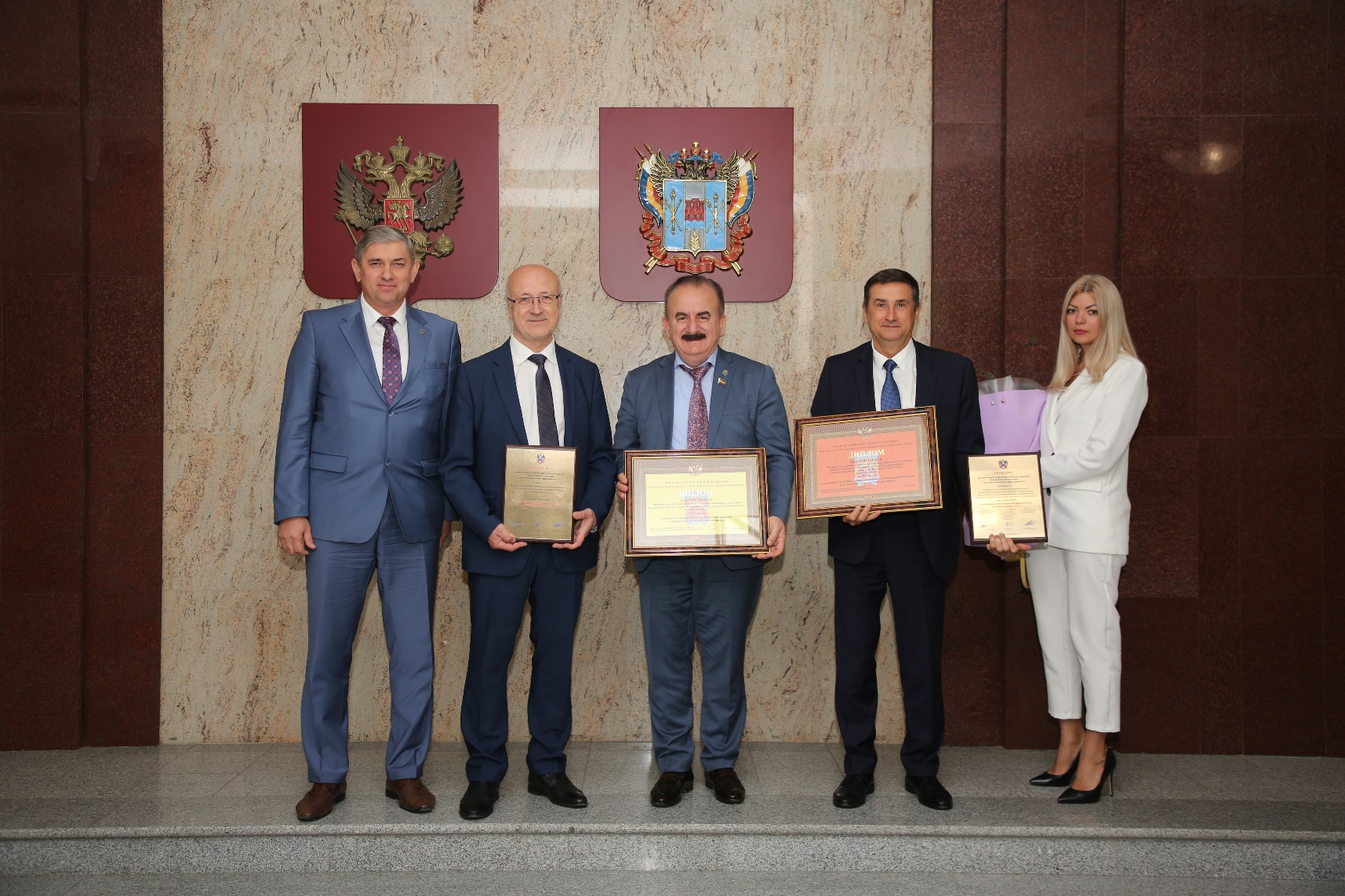 2 место – Ростовская ТОП
Категория «Социальное партнерство»
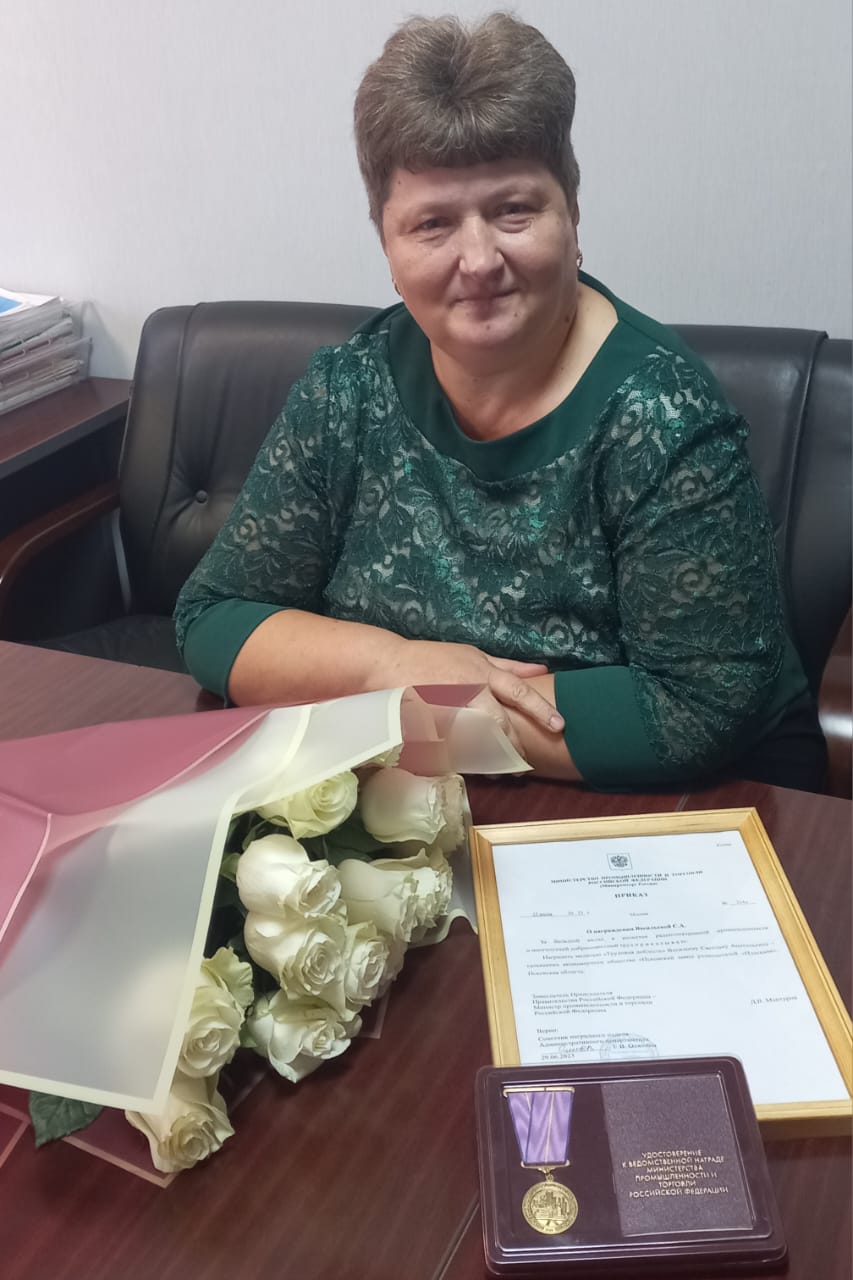 3 место – Псковская ТОП
Категория «Коллективные действия»
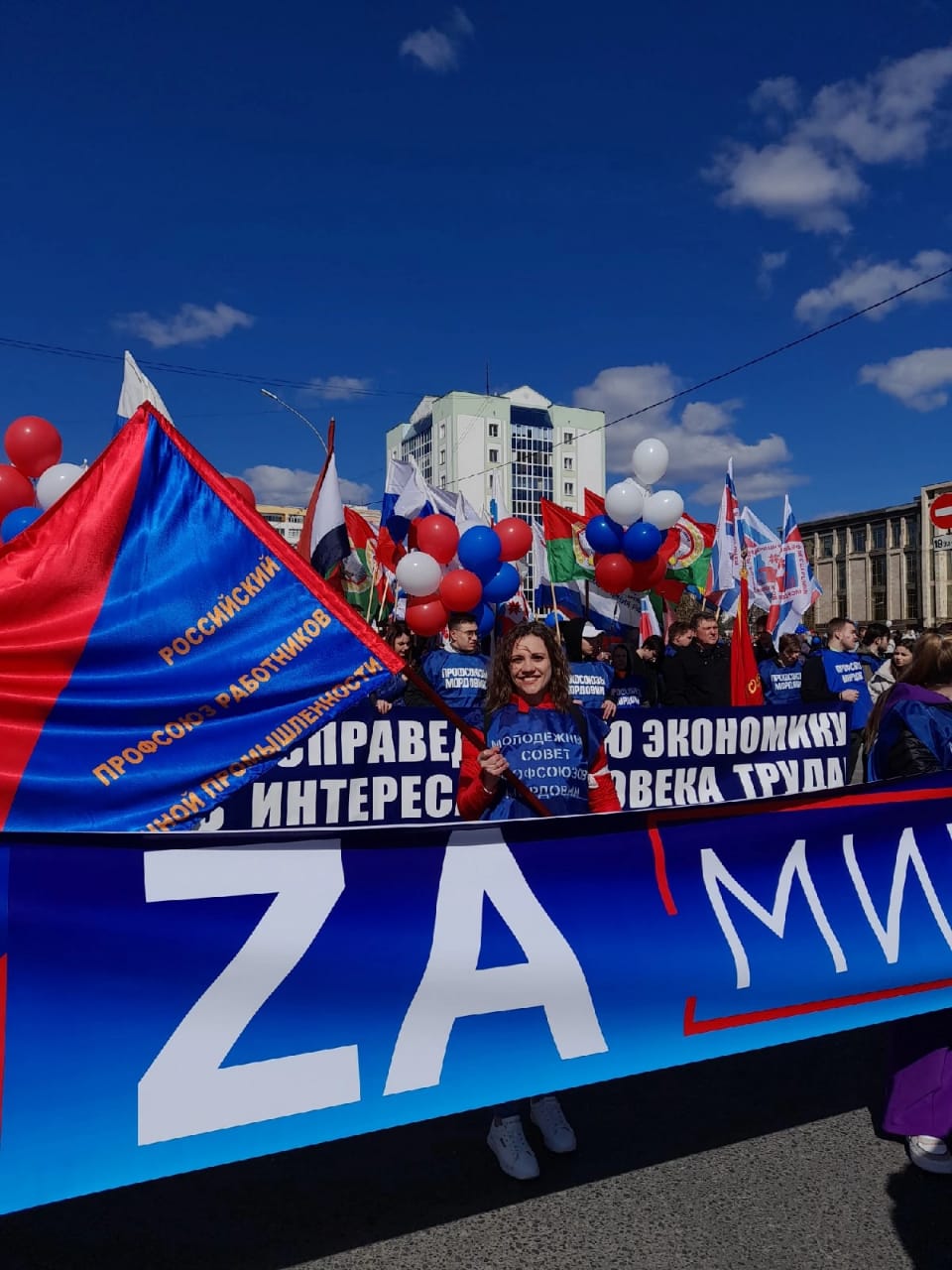 1 место – Мордовская ТОП
Категория «Коллективные действия»
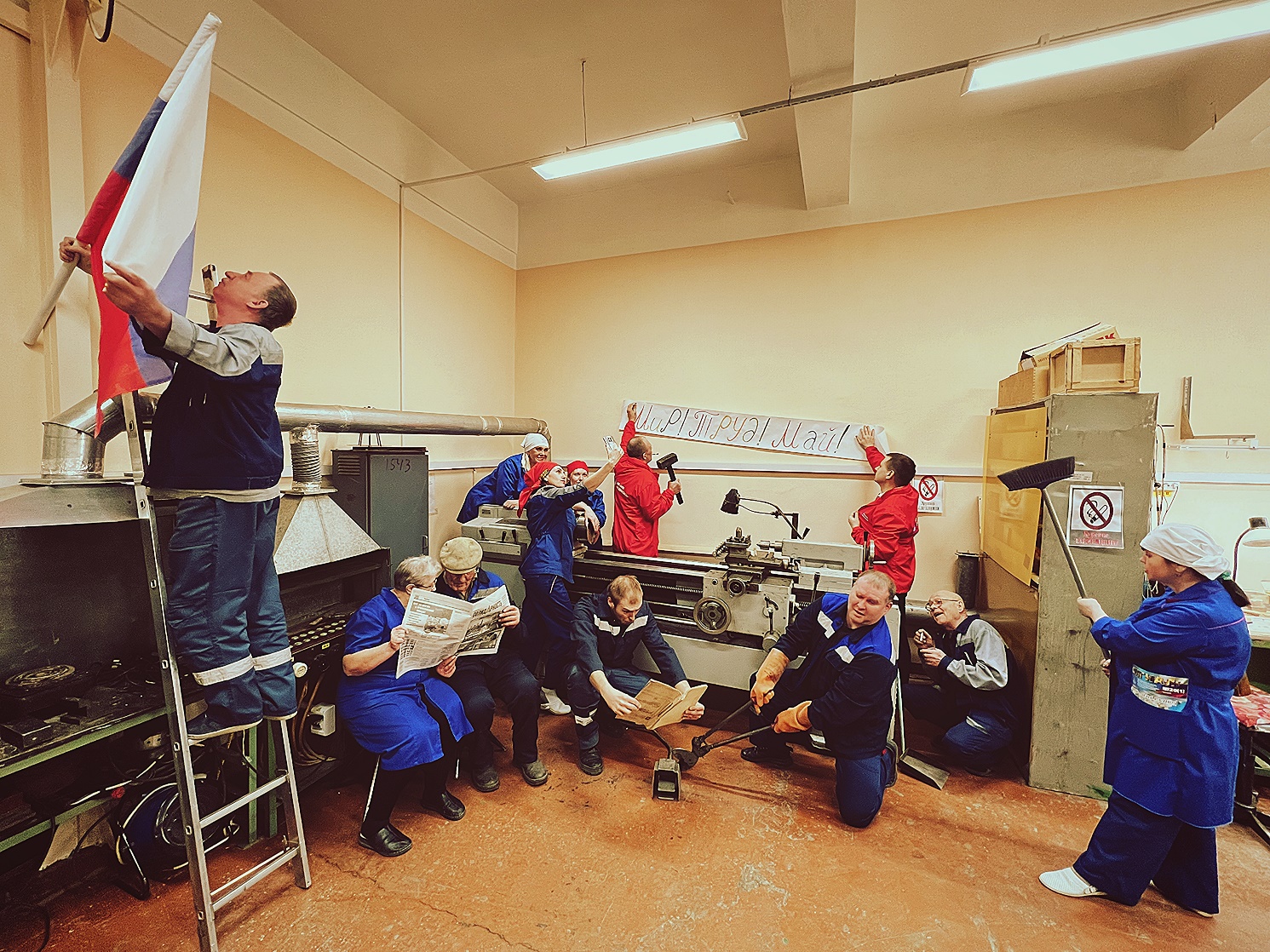 2 место – ППО АО «НПП «Радиосвязь», 
г. Красноярск
Категория «Коллективные действия»
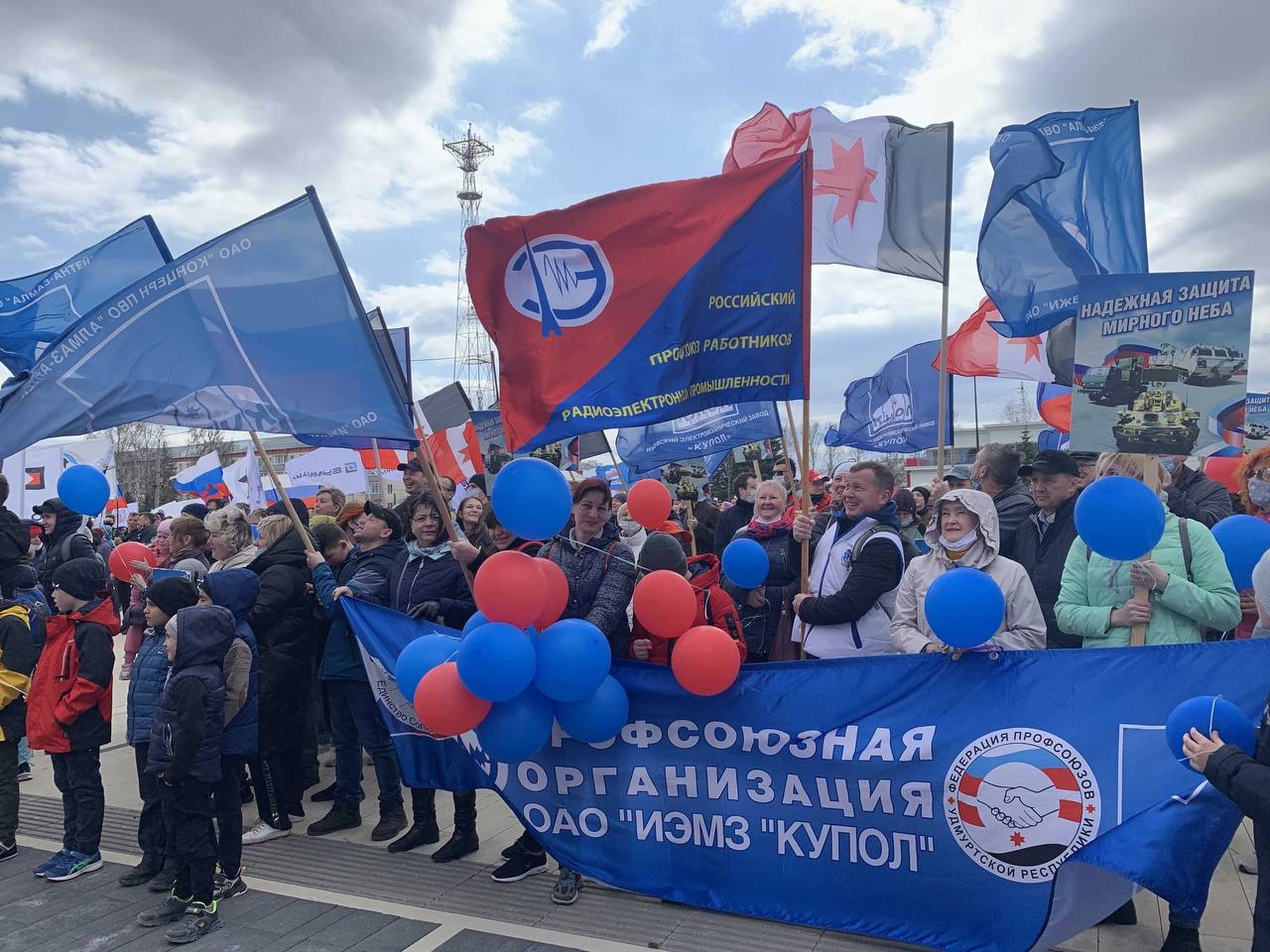 3 место – Удмуртская ТОП
Категория «Мы молодые»
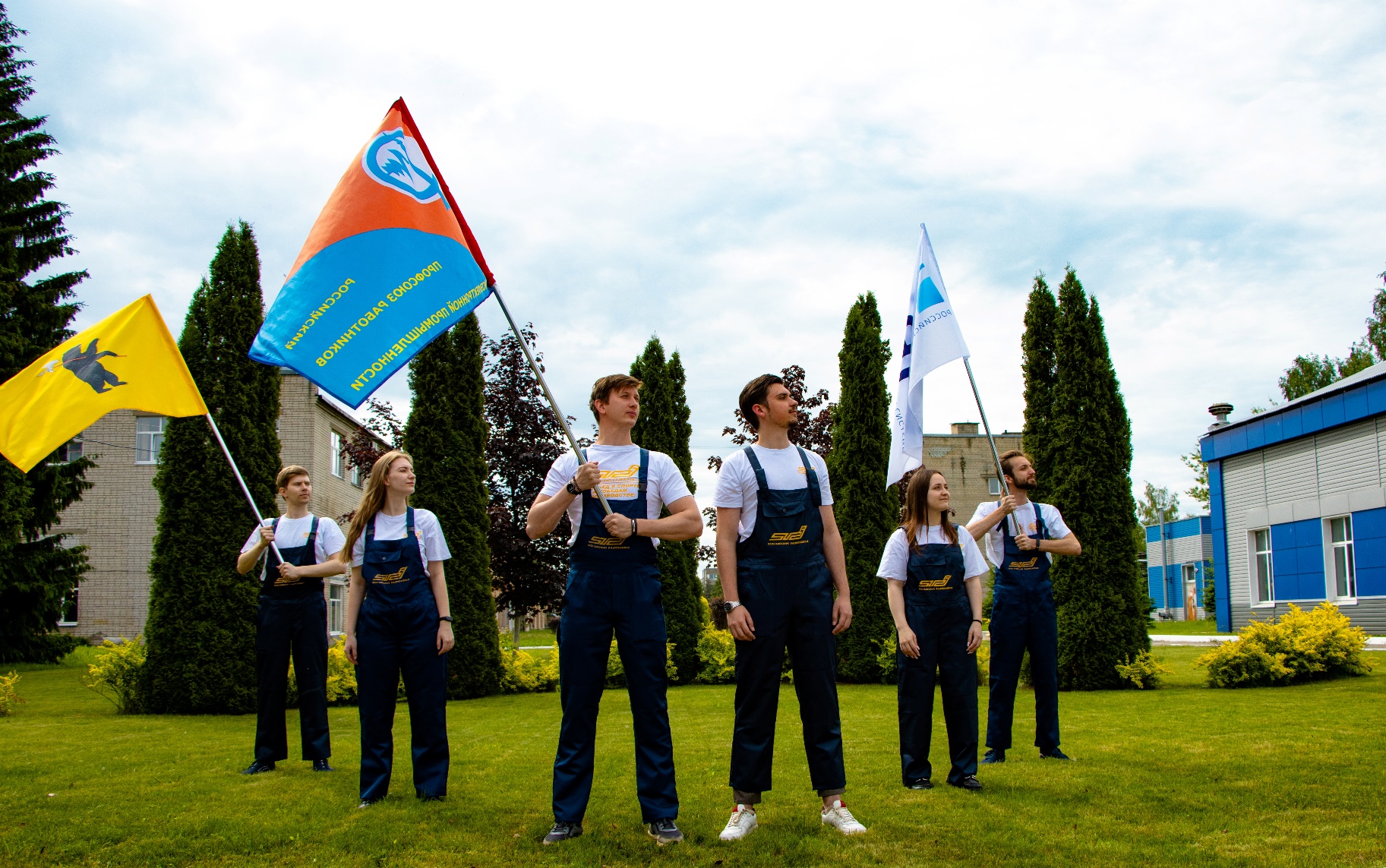 1 место – Ярославская ТОП
Категория «Мы молодые»
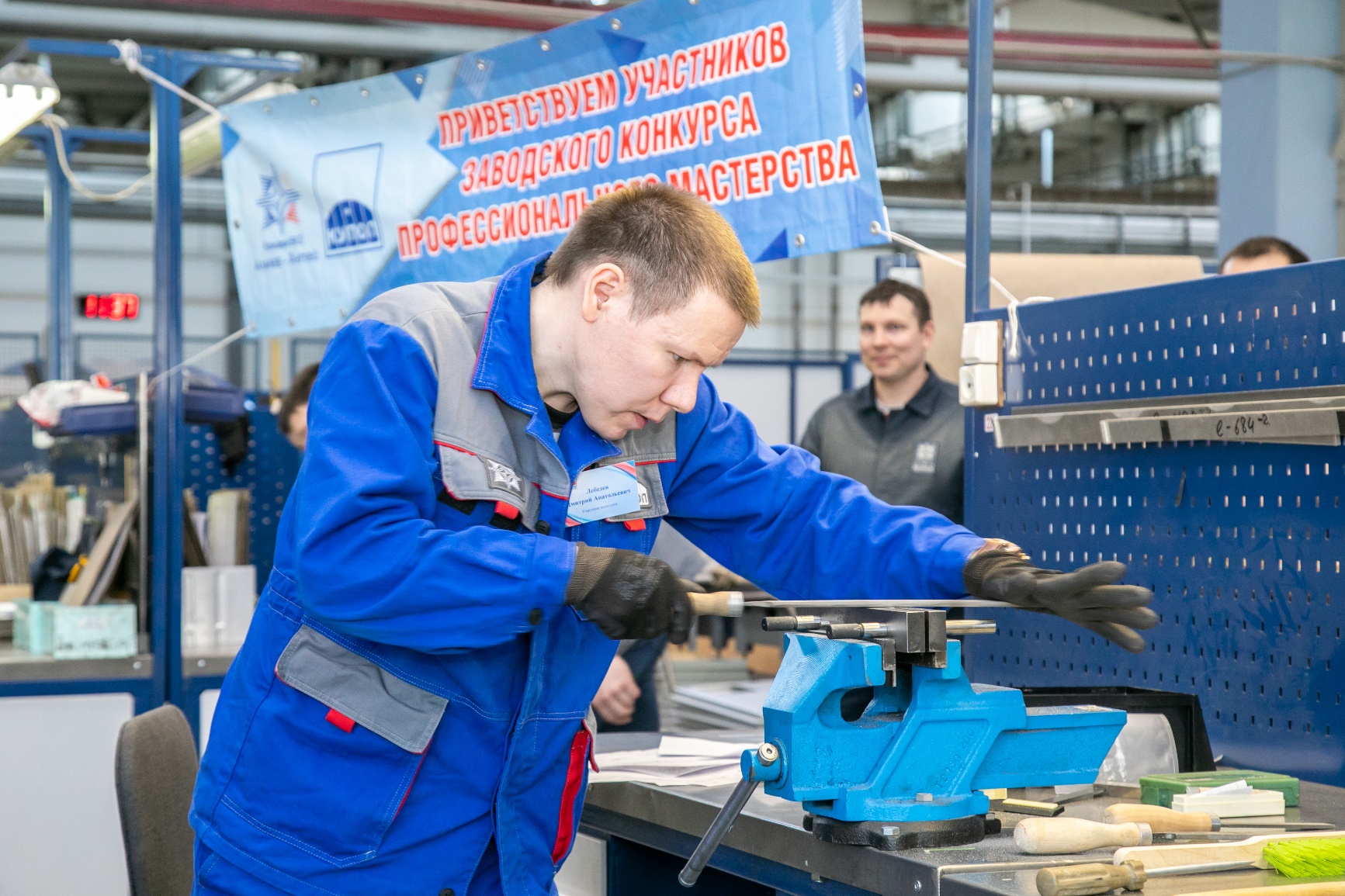 2 место – Удмуртская ТОП
Категория «Мы молодые»
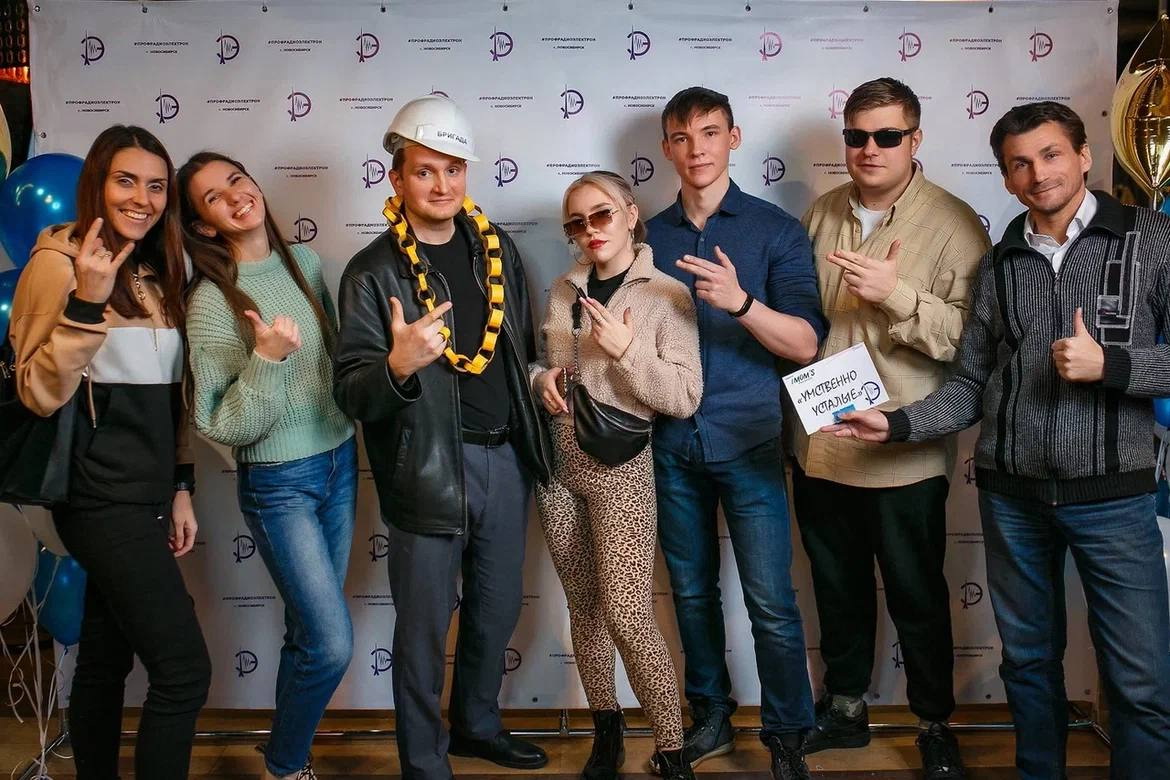 3 место – Новосибирская ТОП
Категория «Самые родные»
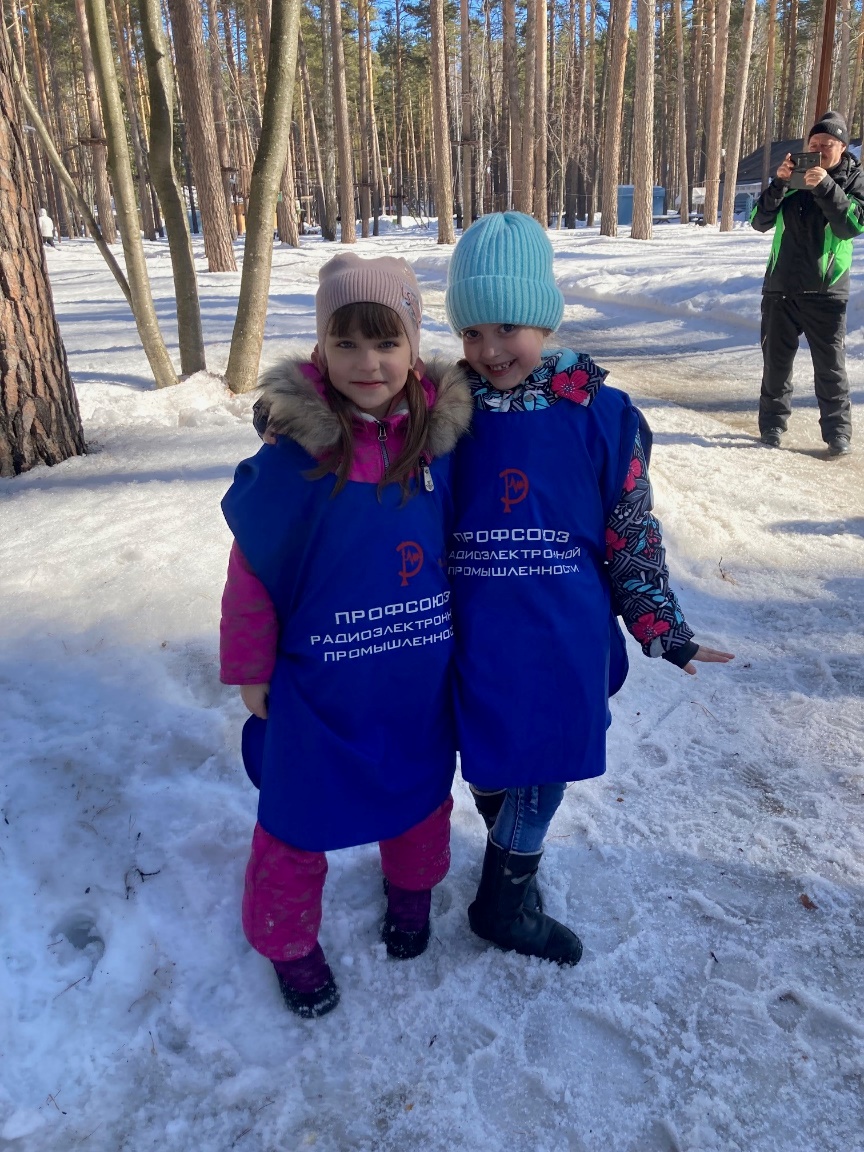 1 место – Новосибирская ТОП
Категория «Самые родные»
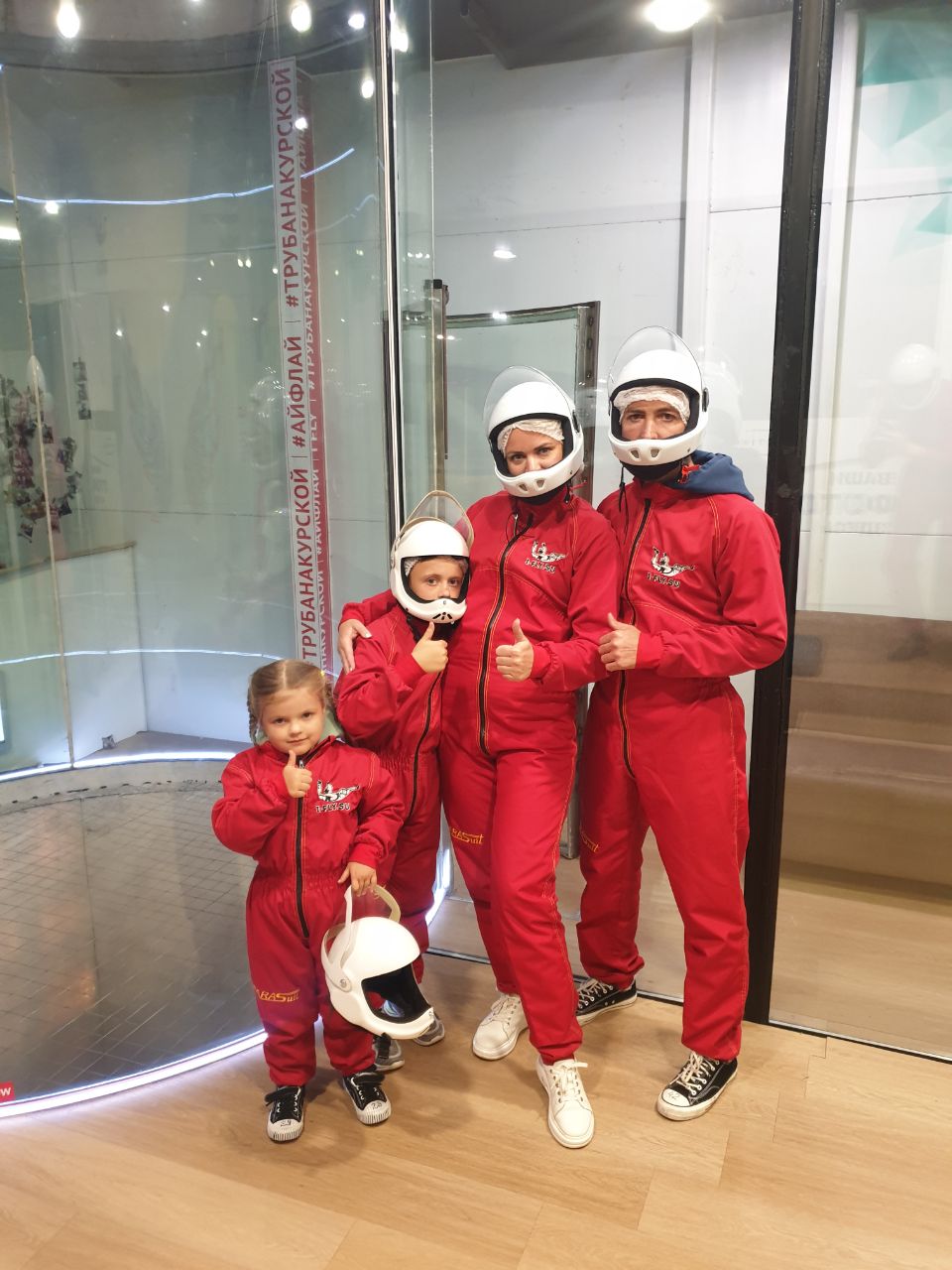 2 место – Мордовская ТОП
Категория «Самые родные»
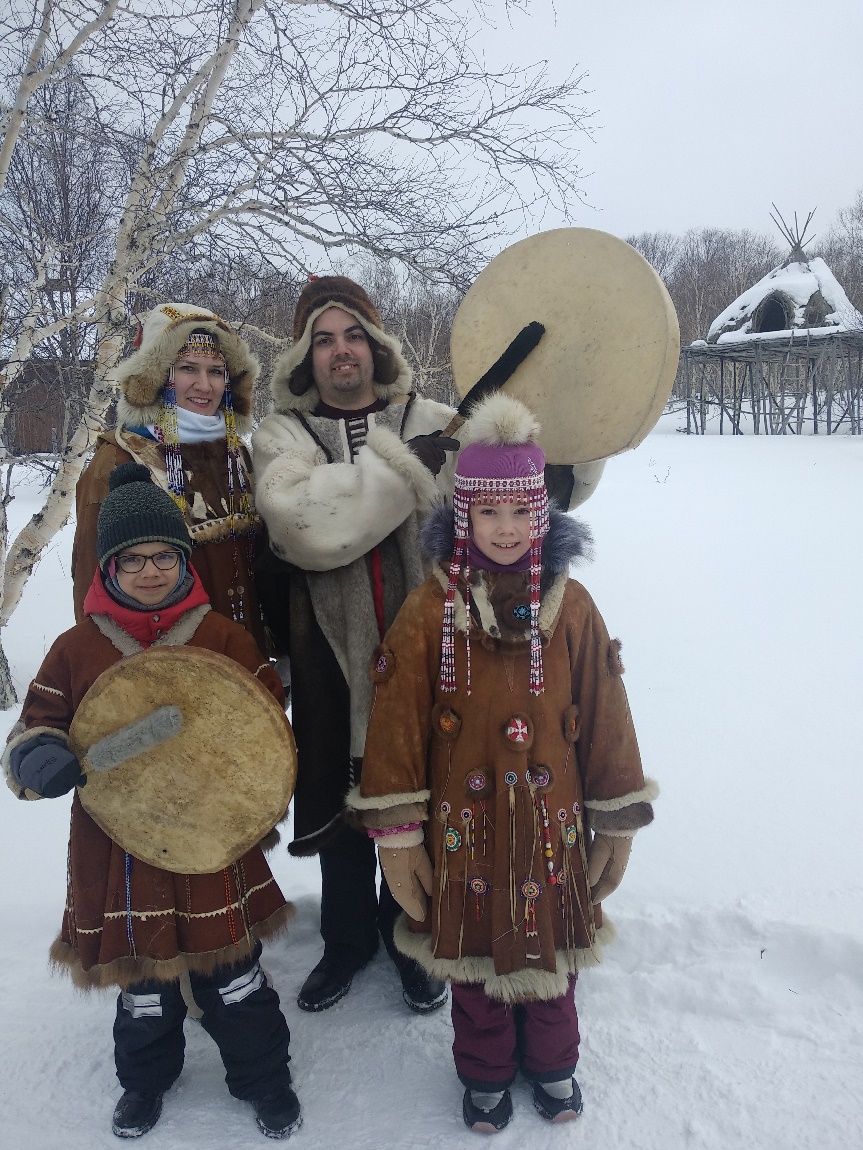 3 место – Нижегородская ТОП
Категория «Пейзаж»
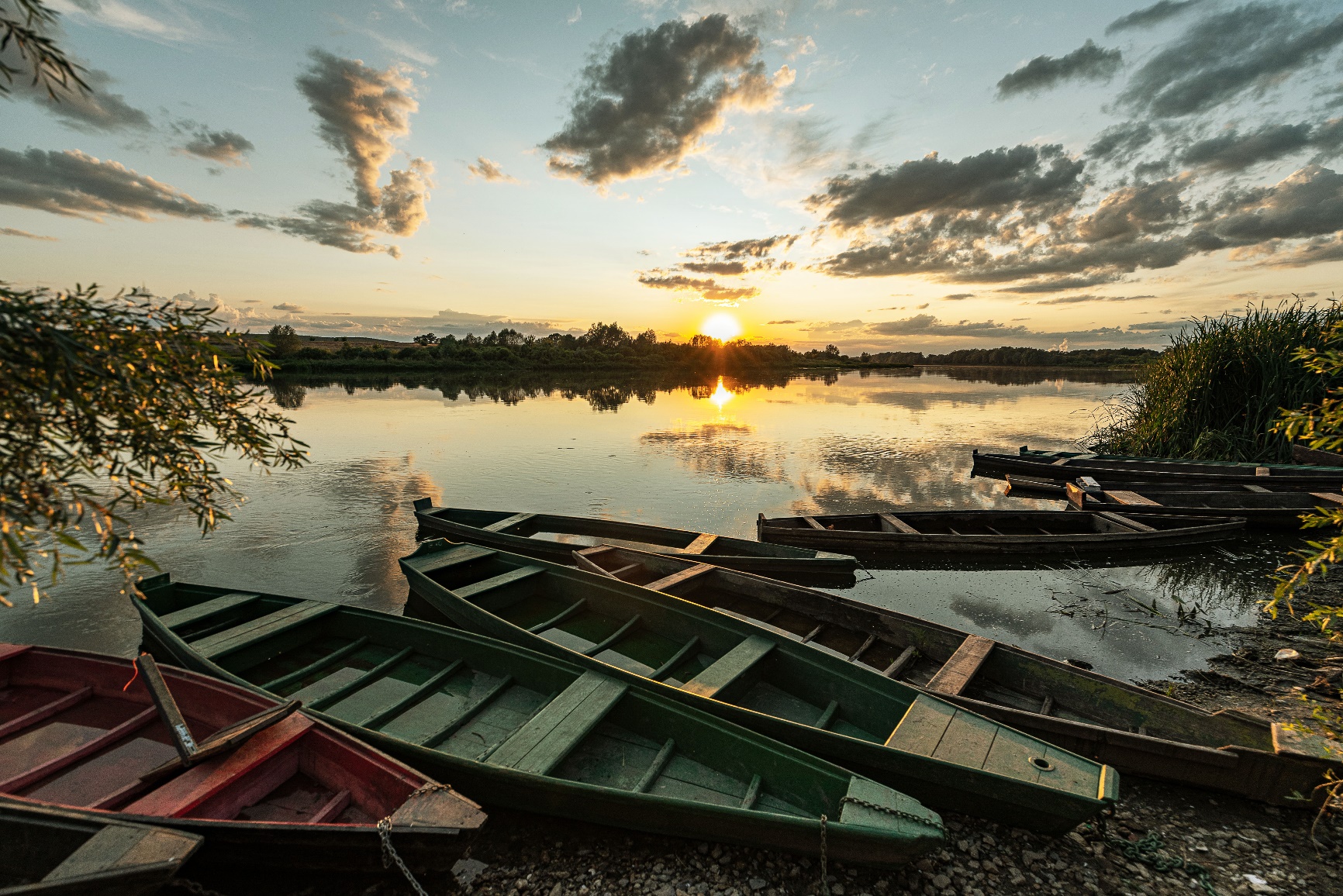 1 место – Воронежская ТОП
Категория «Пейзаж»
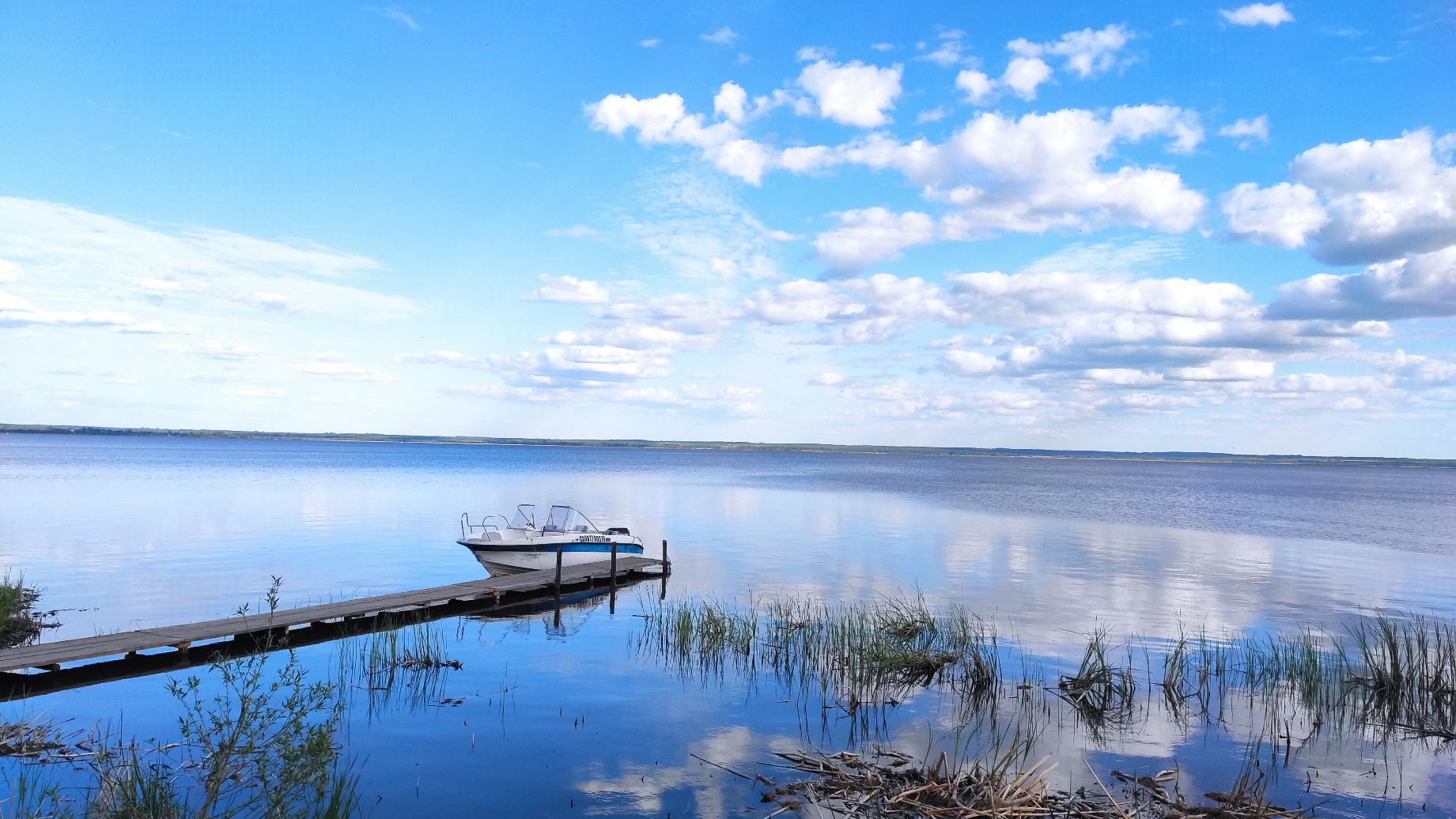 2 место – Московская городская ОП
Категория «Пейзаж»
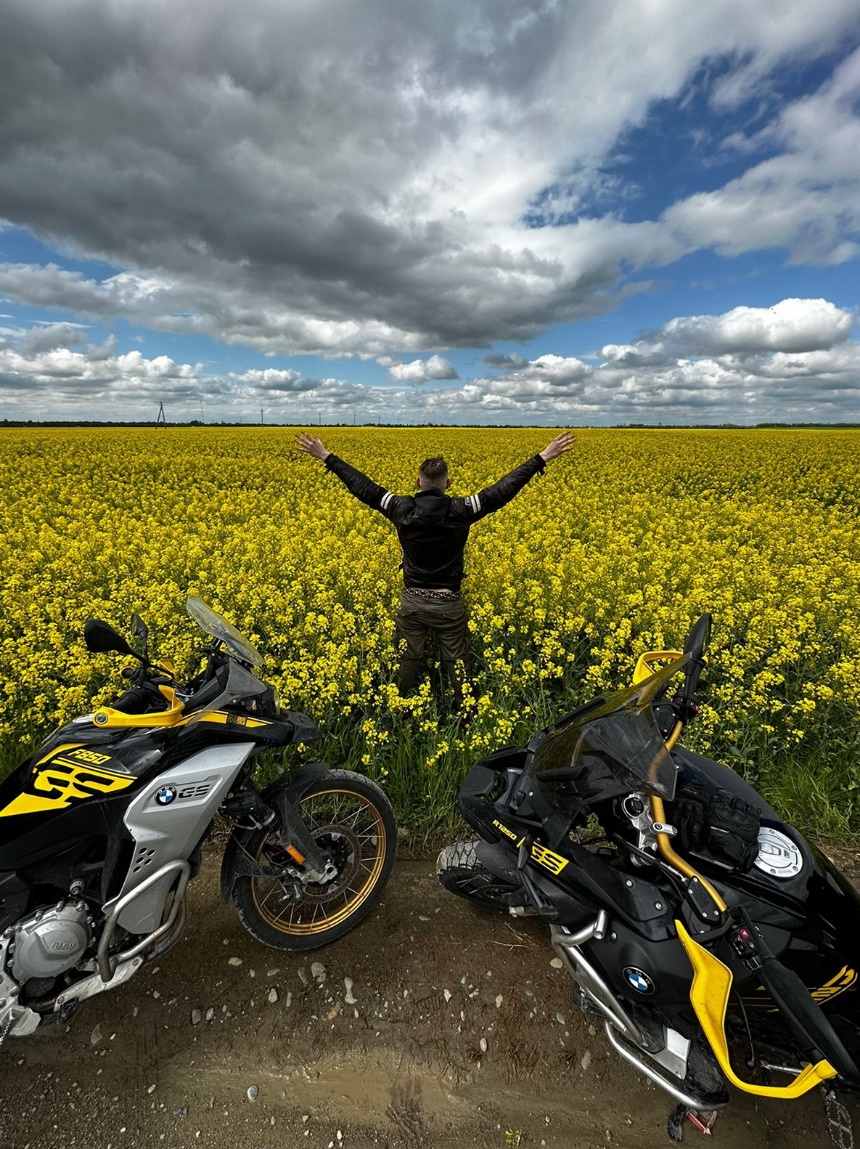 3 место – Пензенская ТОП
Категория «Пейзаж»
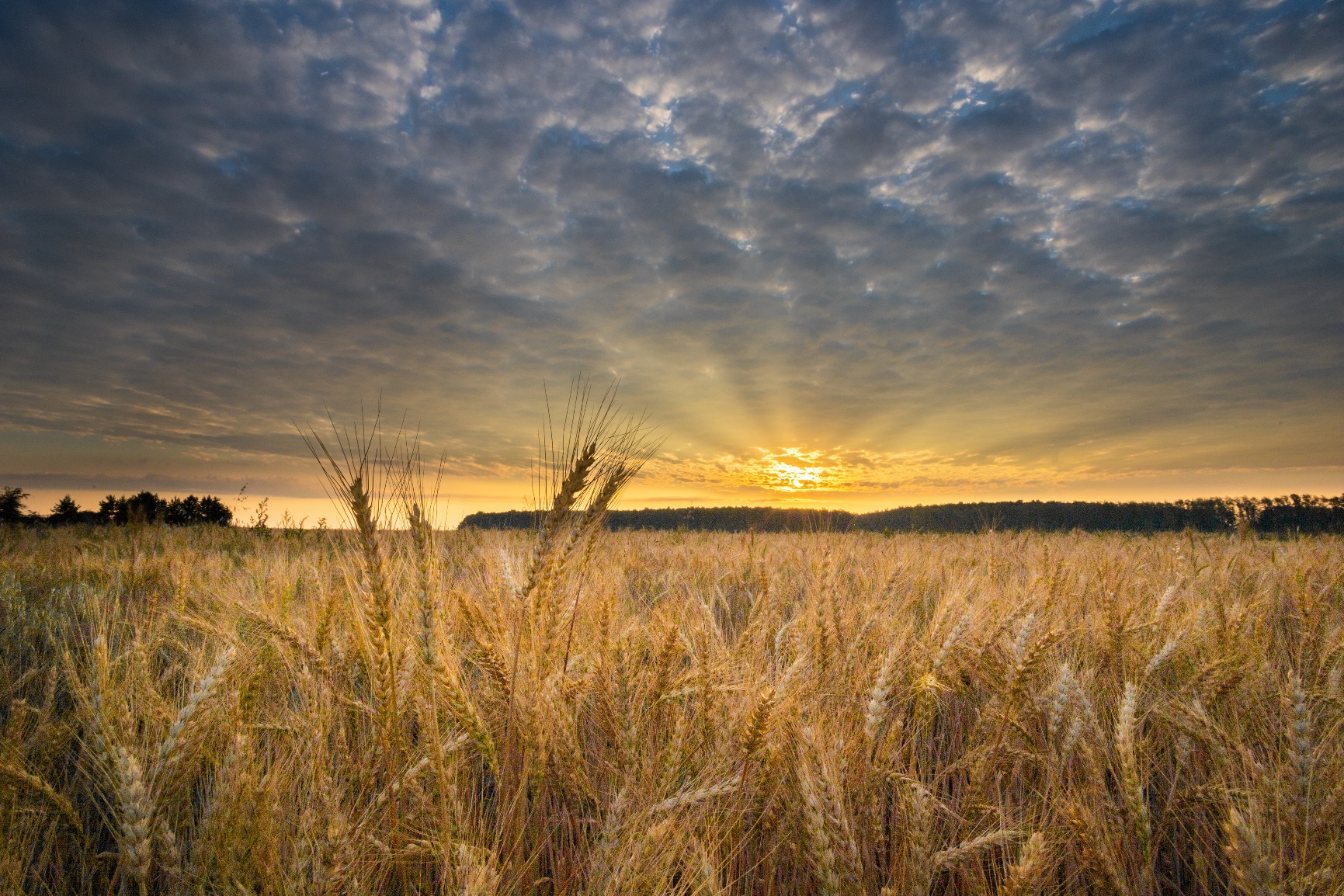 3 место – Рязанская ТОП
Категория «Хобби»
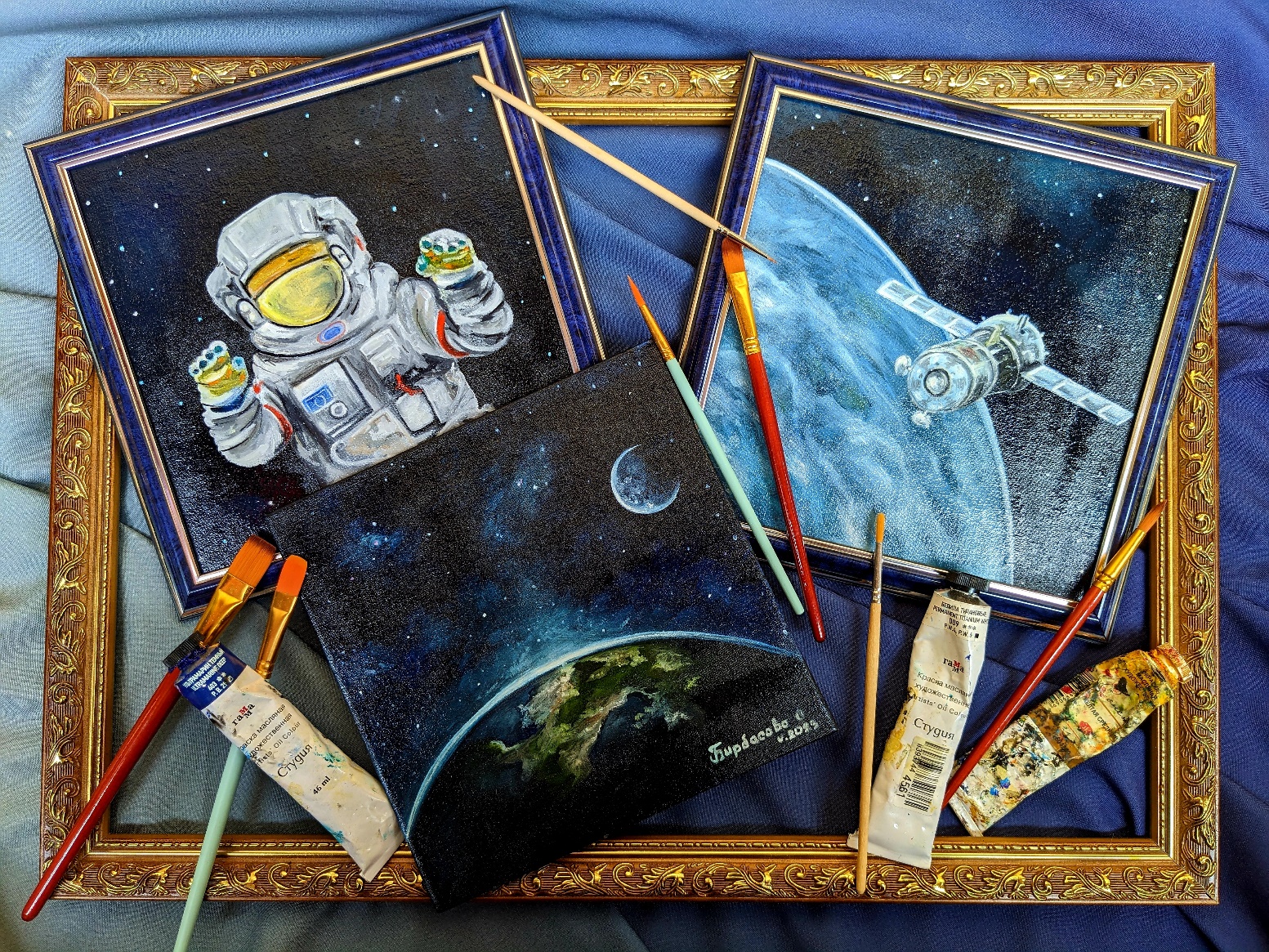 1 место – Ярославская ТОП
Категория «Хобби»
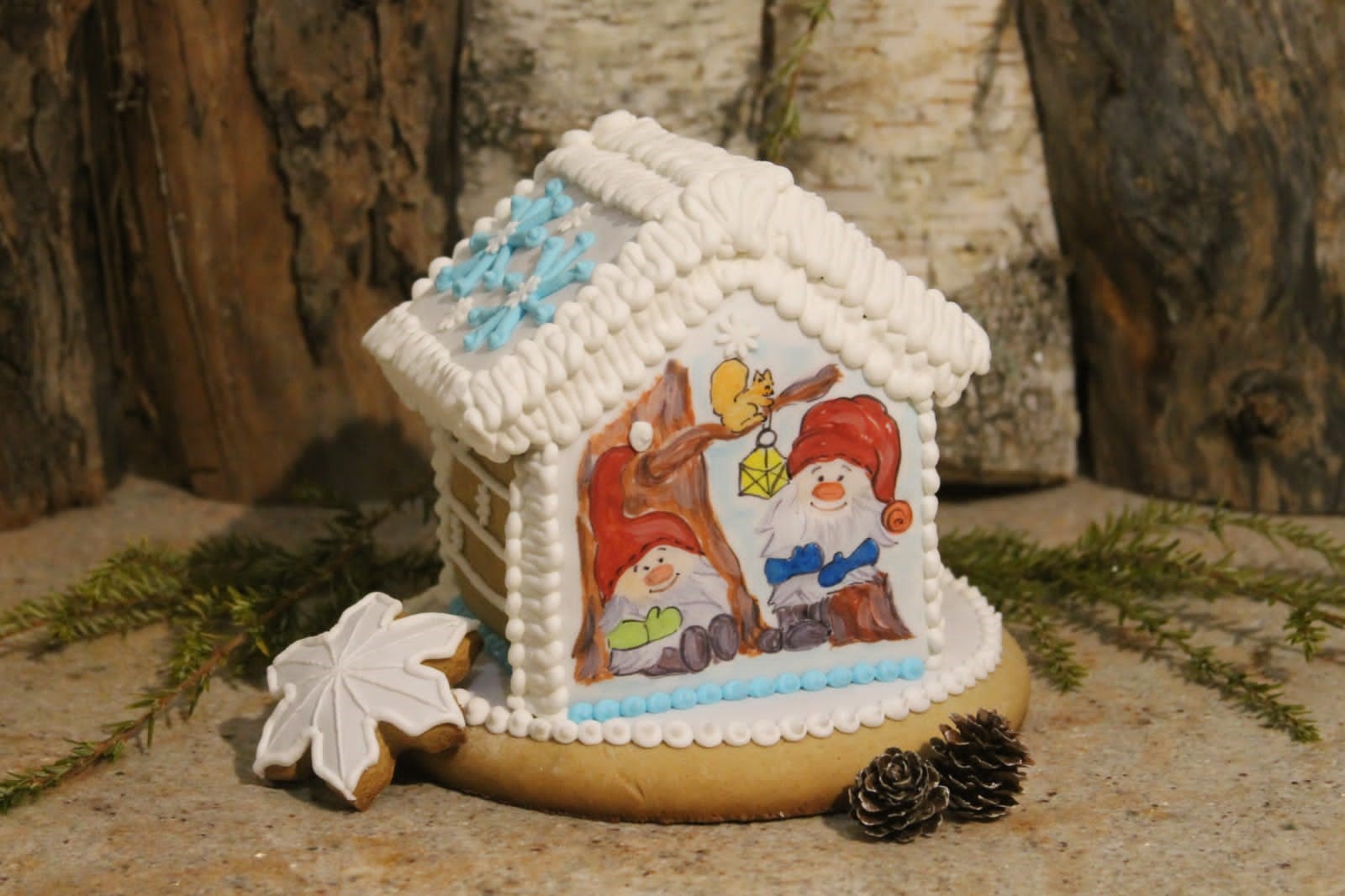 2 место – Тульская ТОП
Категория «Хобби»
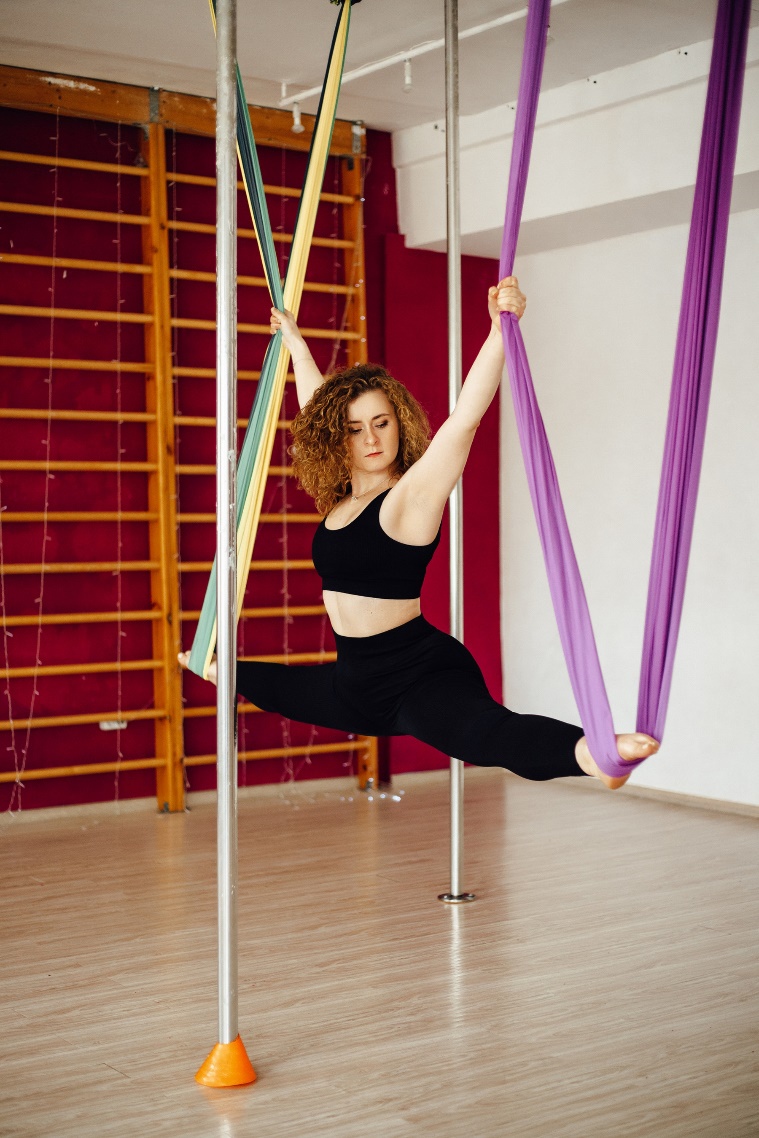 3 место – Ростовская ТОП
Категория «Минутка юмора»
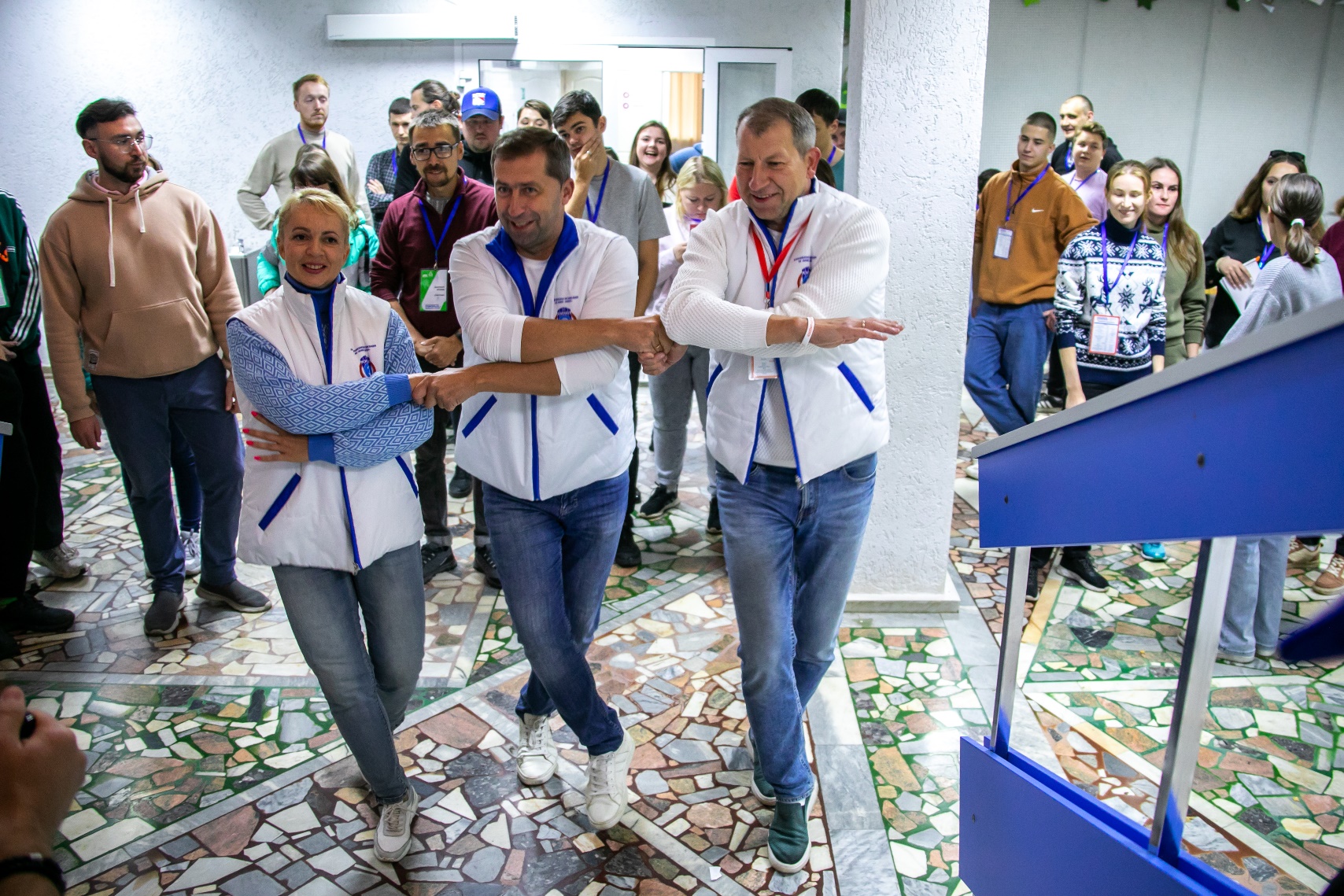 1 место – Удмуртская ТОП
Категория «Минутка юмора»
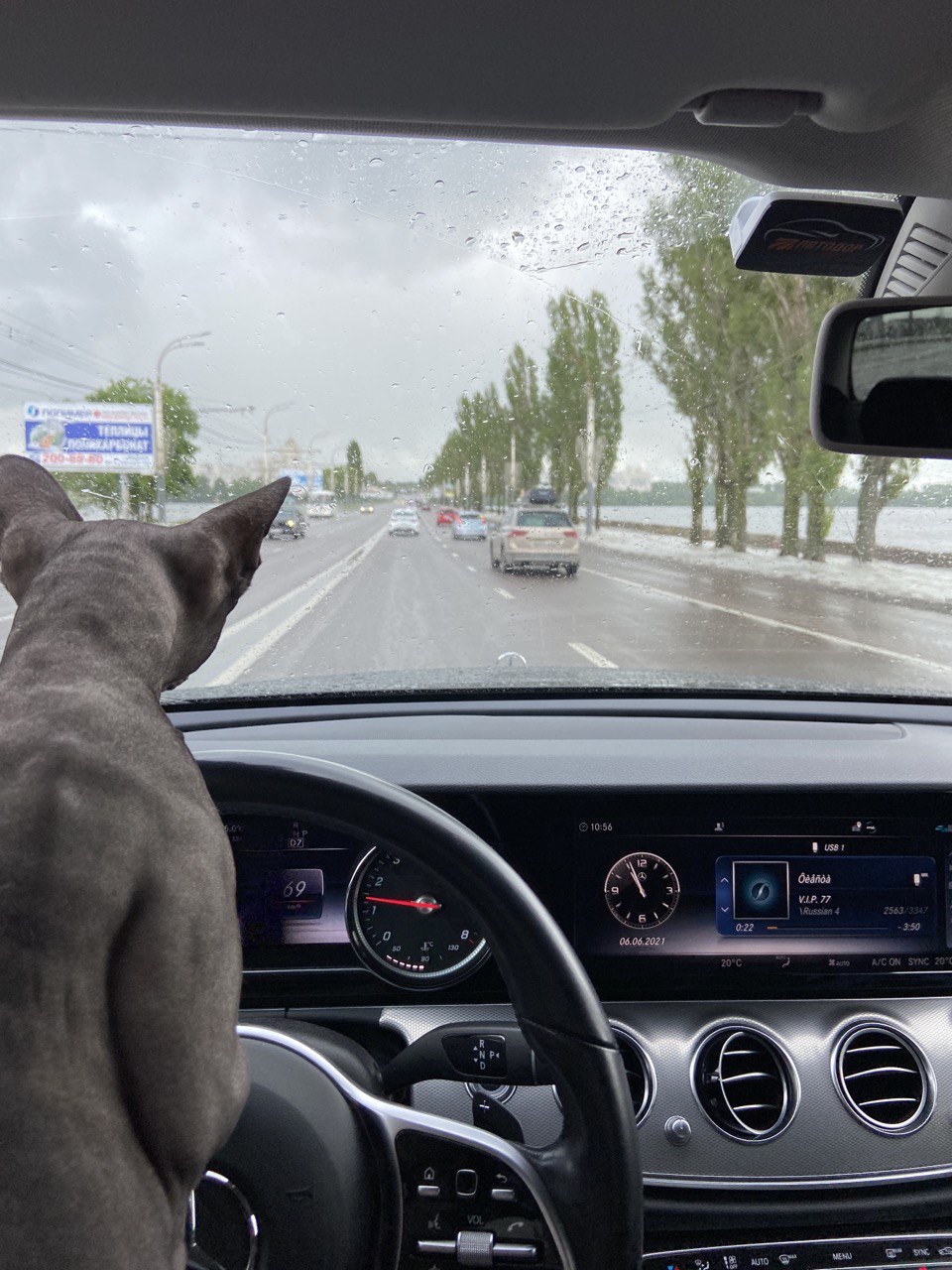 2 место – Воронежская ТОП
Категория «Минутка юмора»
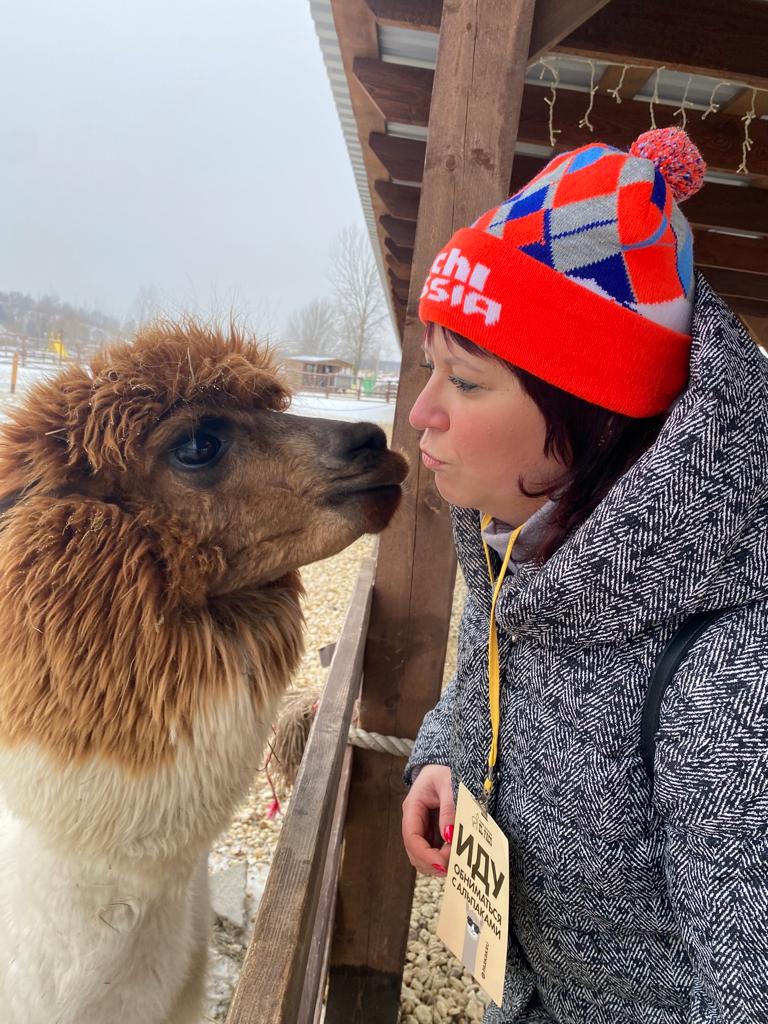 3 место – Воронежская ТОП
Категория «Минутка юмора»
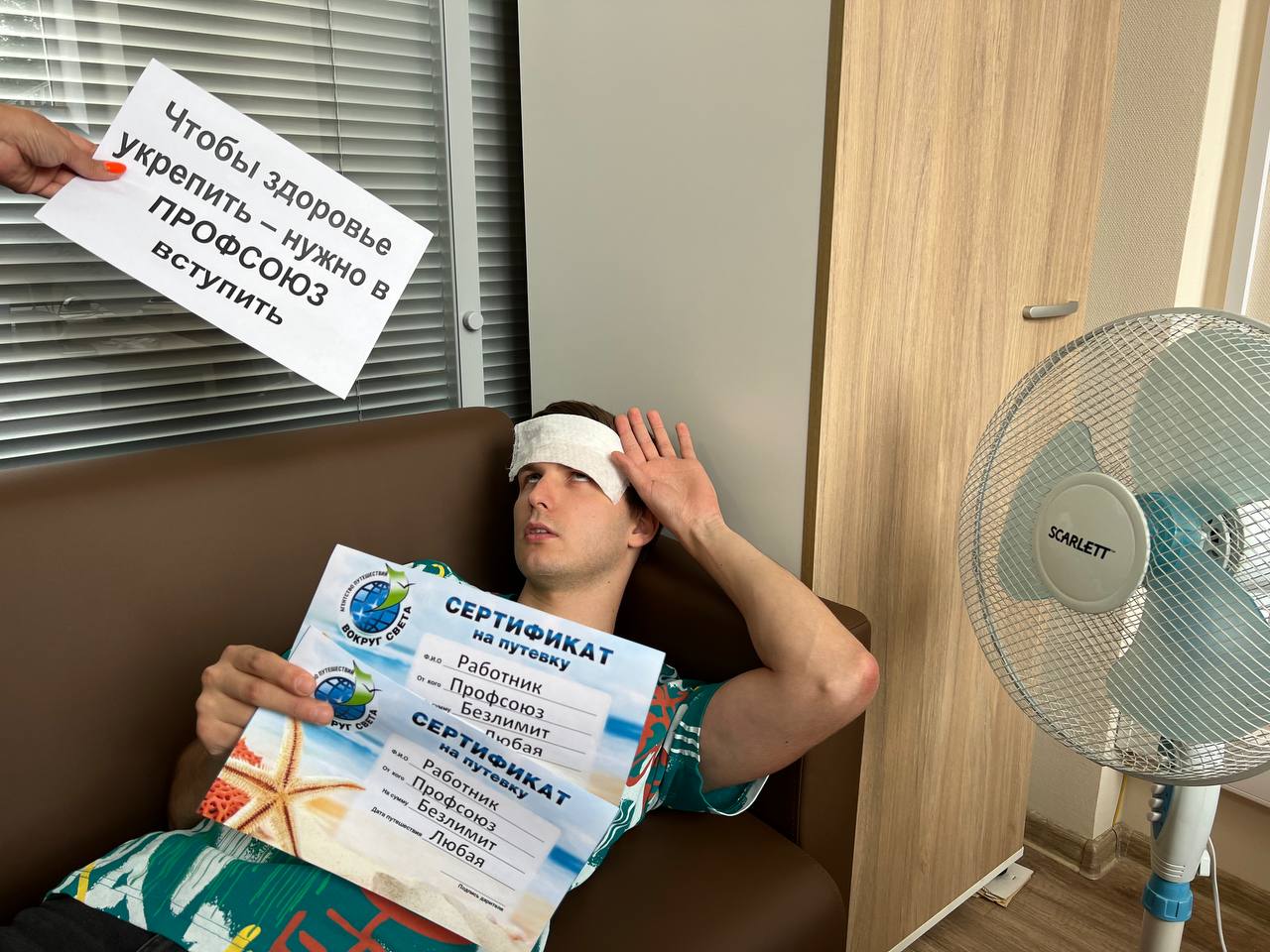 3 место – Московская областная ОП
Подготовлено информационным отделом аппарата ЦК Профсоюза
Центральный комитет Профрадиоэлектрона
Адрес: 119180, Москва, 1-ый Голутвинский пер., д. 3-5, стр. 1
Телефон: +7(499)238-08-02
Факс: +7(499)238-17-31
e-mail: info@profradioelectron.ru
сайт: profradioelectron.ru или профрадиоэлектрон.рф